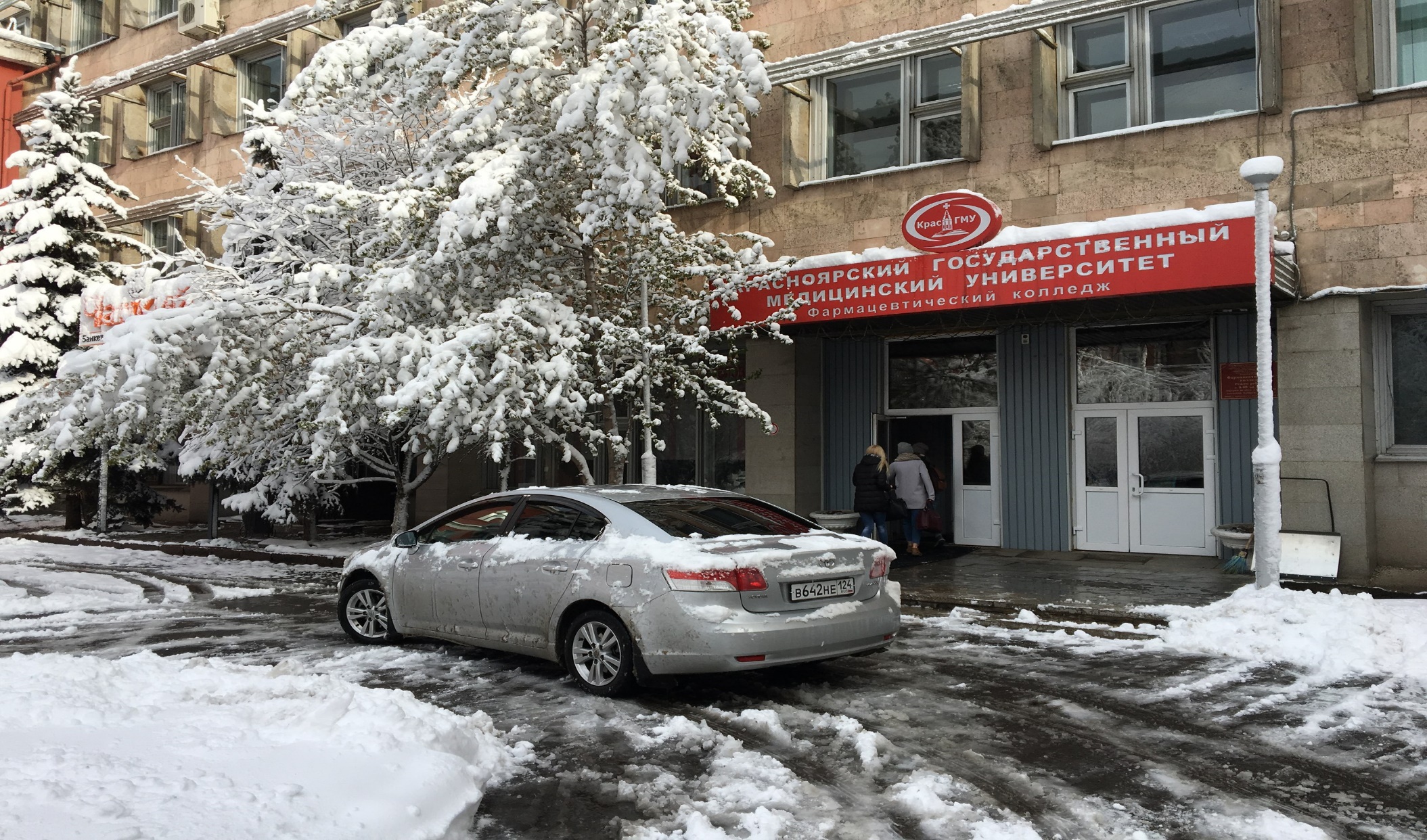 ОТЧЕТ О РАБОТЕ ФАРМАЦЕВТИЧЕСКОГО КОЛЛЕДЖА
Селютина Г.В. руководитель колледжа  
2017 год
Направления организационной работы
Совершенствование условий для реализации образовательных программ; 
Непрерывная профессиональная подготовка педагогических кадров;
Социальное партнерство по направлениям деятельности; 
Развитие международного сотрудничества;
Мониторинг эффективности деятельности.
Участие в разработке новых
    ФГОС СПО и ФОС для 
первичной аккредитации по 
    программам СПО;
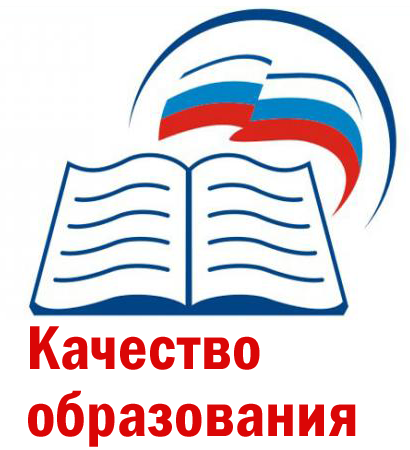 Качество образования
Структура подготовки
Региональная потребность в специалистах среднего медицинского звена
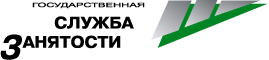 В Красноярском крае не занято 10 700 (28%) должностей средних медицинских работников
Динамика количества зачисленных 
на госбюджетную и договорную основу  за 2015-2017 гг.
Контингент студентов на 01.10.2017г.
Контингент студентов по основе обучения
Результаты учебной деятельности
Успеваемость обучающихся по результатам промежуточной аттестации,%
Качество подготовки по результатам промежуточной аттестации
Отчислено студентов за 2016-2017 уч.год
Динамика показателей ГИА
Количество дипломов с отличием
Условия реализации
образовательных программ
Кадровый состав
71%
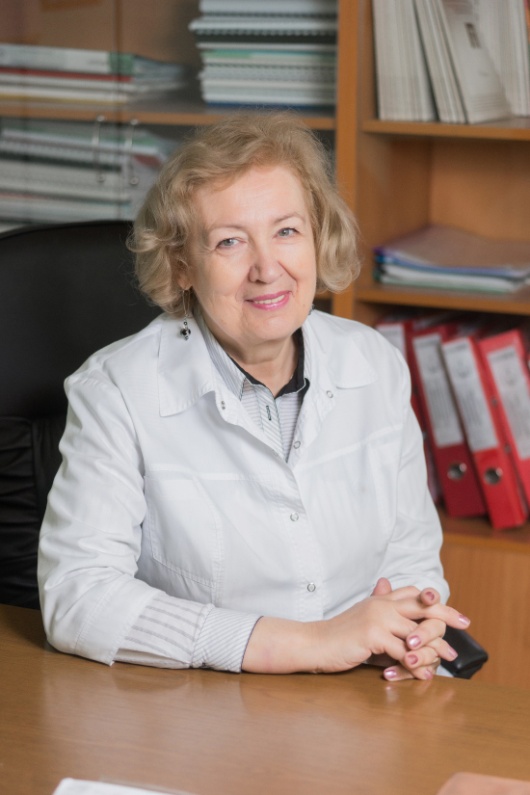 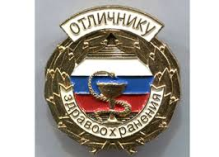 Отличники здравоохранения 
Фукалова Н.В. Гапонова Т.Э
2017
Почетные работники СПО 
Жукова М.В., Ростовцева Л.В.
2017
Повышение квалификации преподавателями
По преподаваемым дисциплинам – 12 преподавателей;
По педагогике  -  30 преподавателей;
По СМК – 6 преподавателей;
По созданию доступной среды для инвалидов – 3 преподавателя;
По организации и проведению практического обучения с использованием стандартов World Skills Russia
55 абс.ч.- 85% преподавателей
Обеспеченность учебной литературой
Методического обеспечения ФГОС СПО
Обеспеченность компьютерной техникой
Аудиторный фонд
Материальная база учебных кабинетов СД
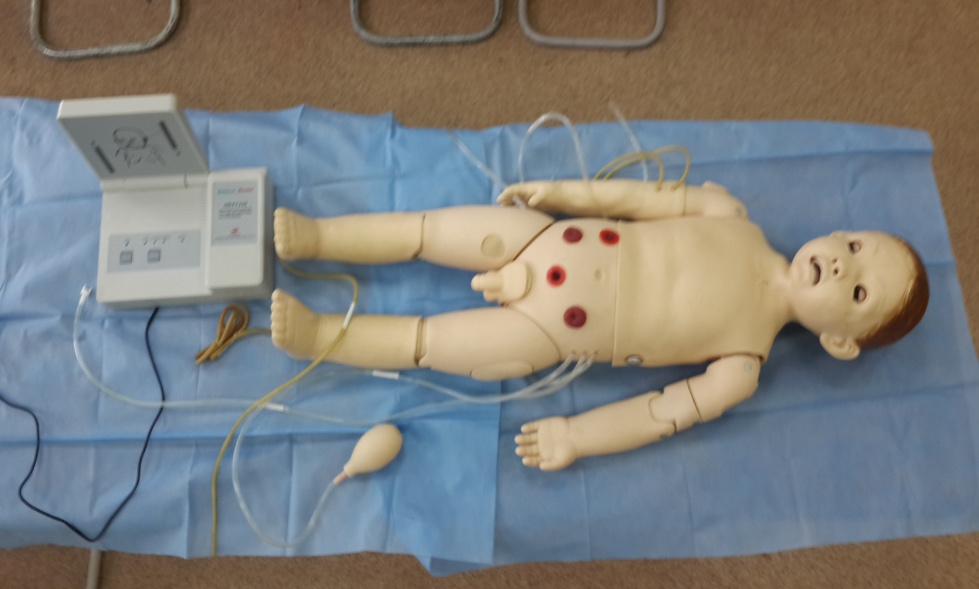 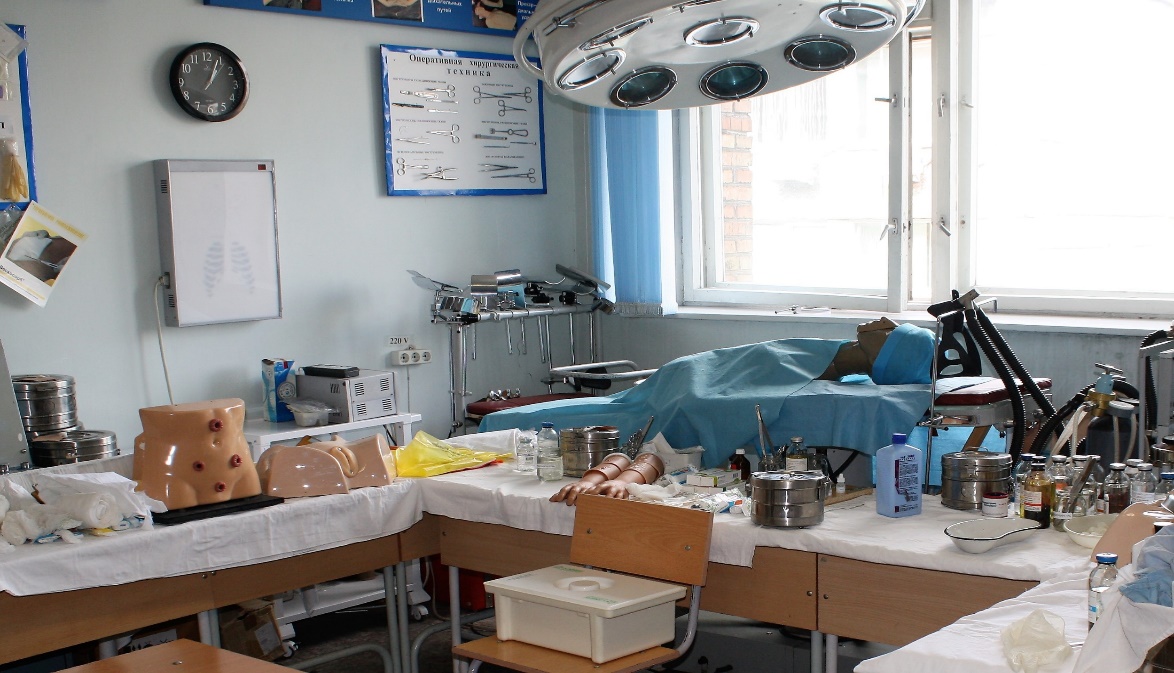 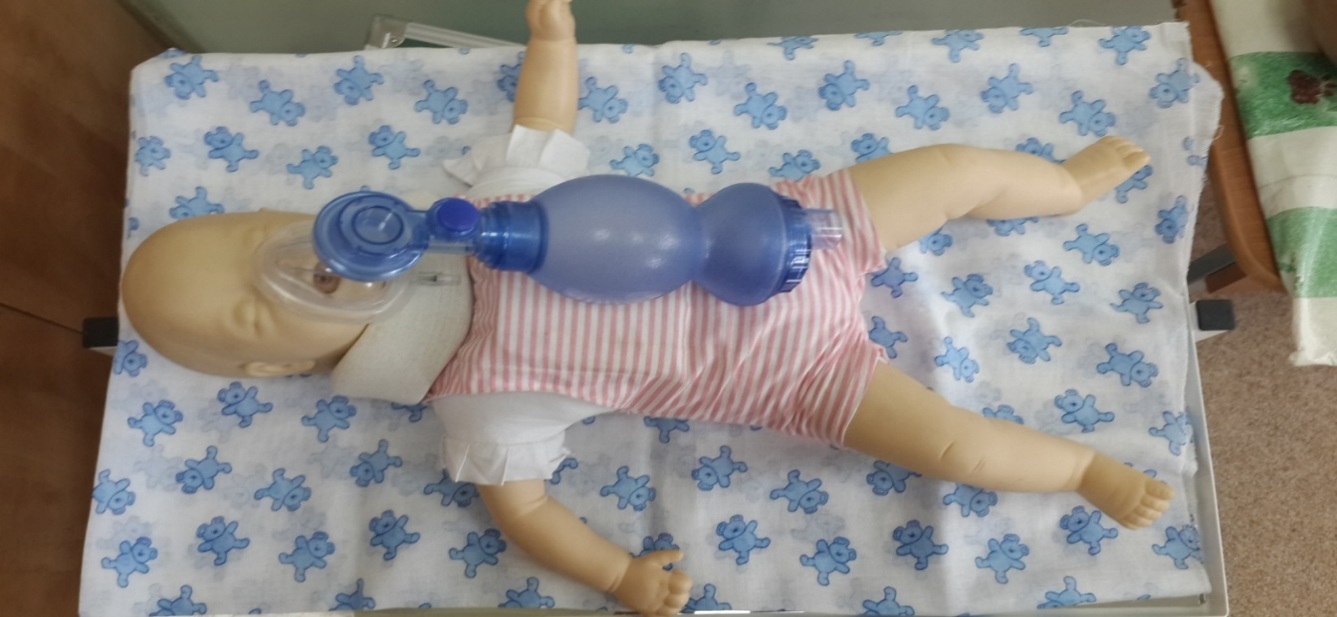 Материальная база кабинетов ЛД
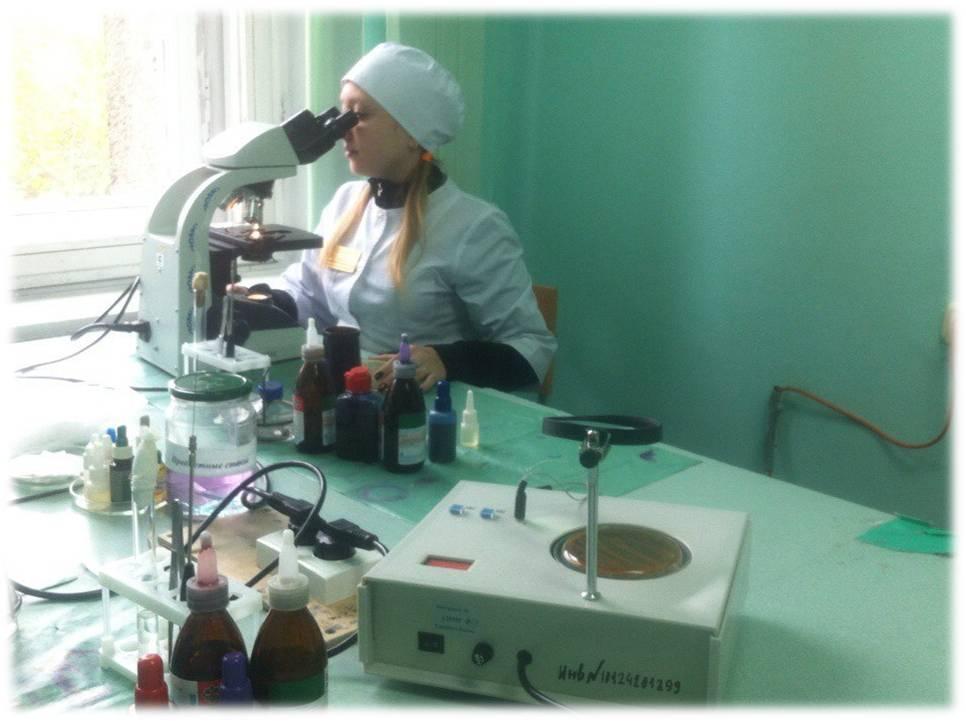 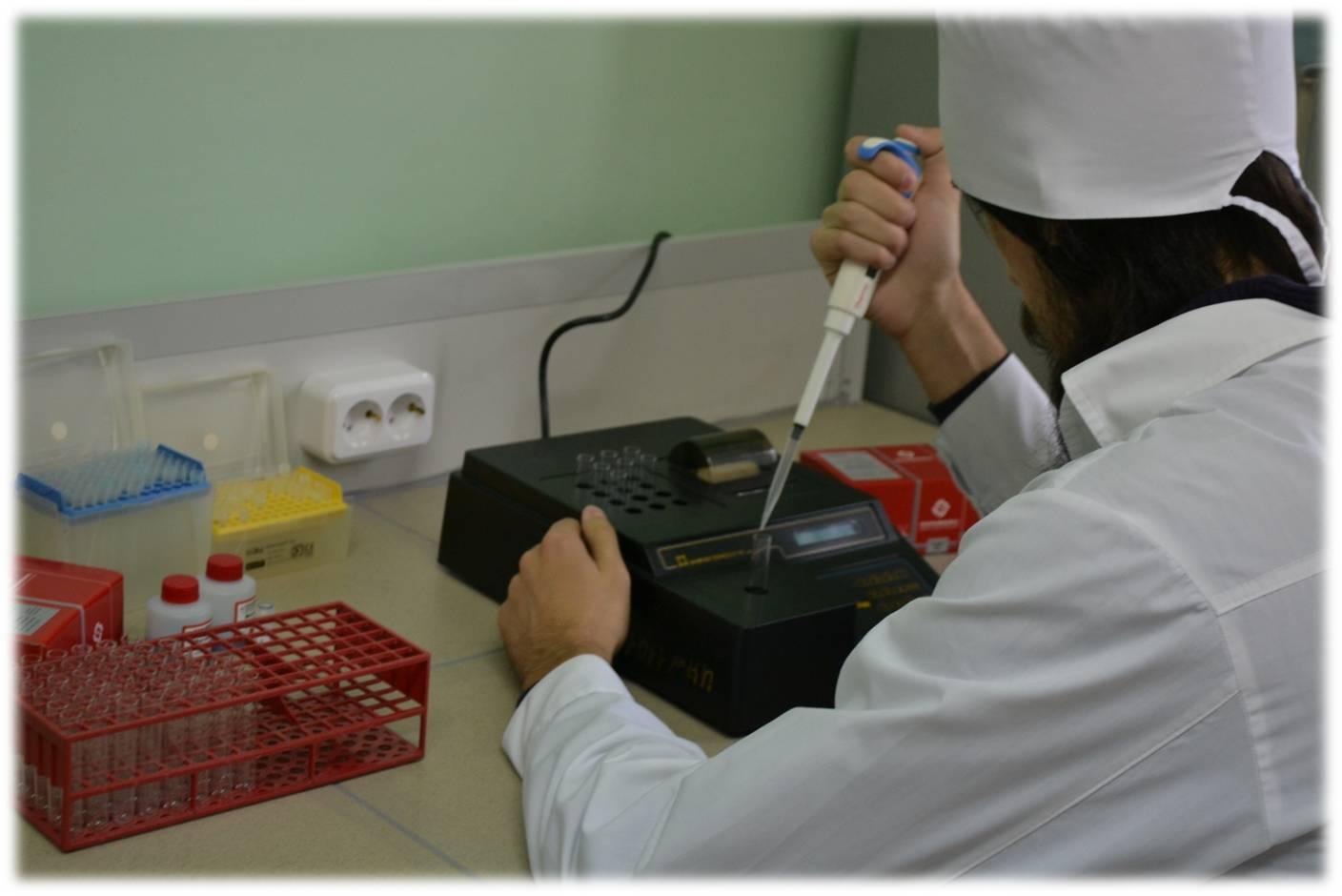 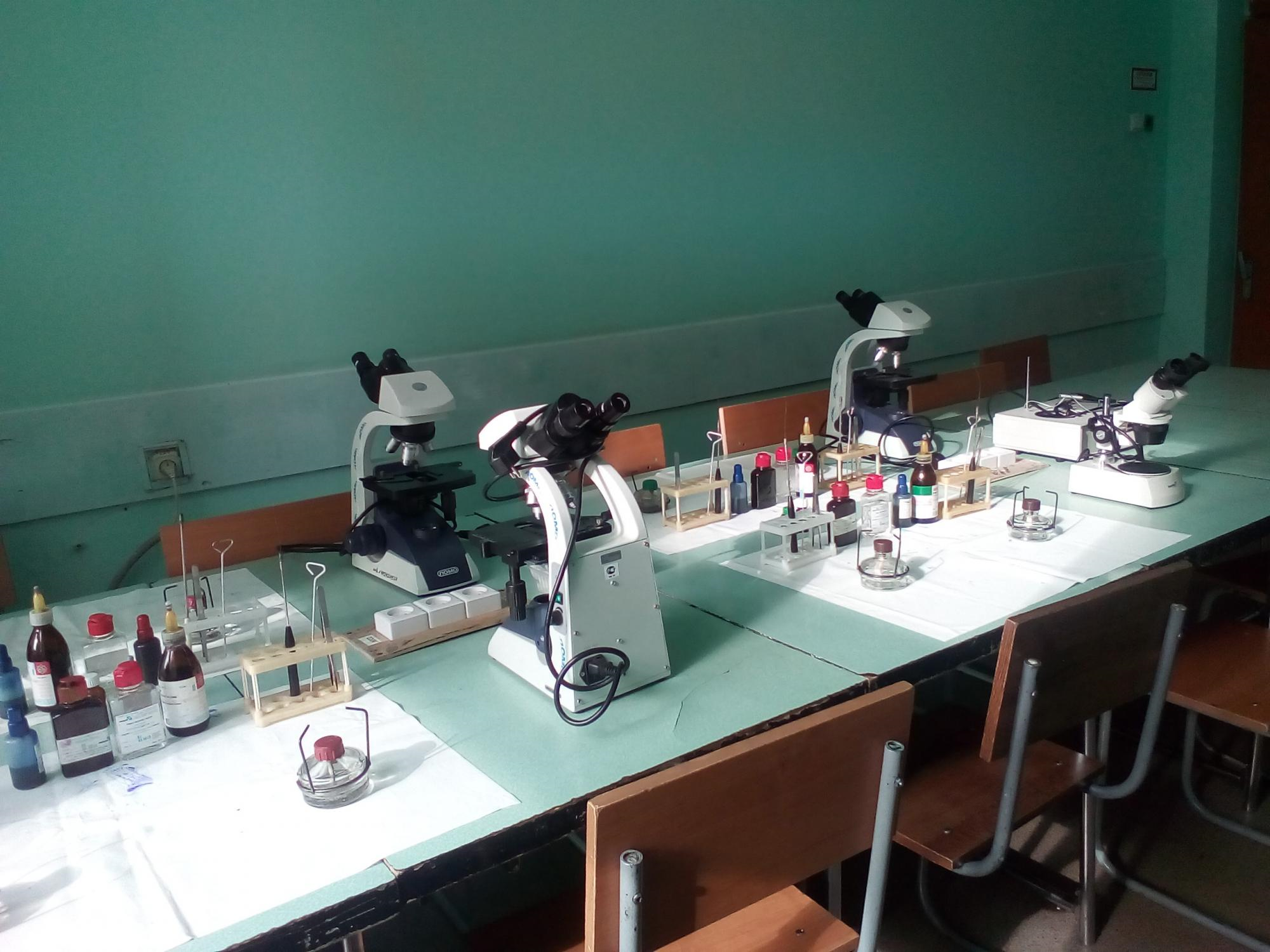 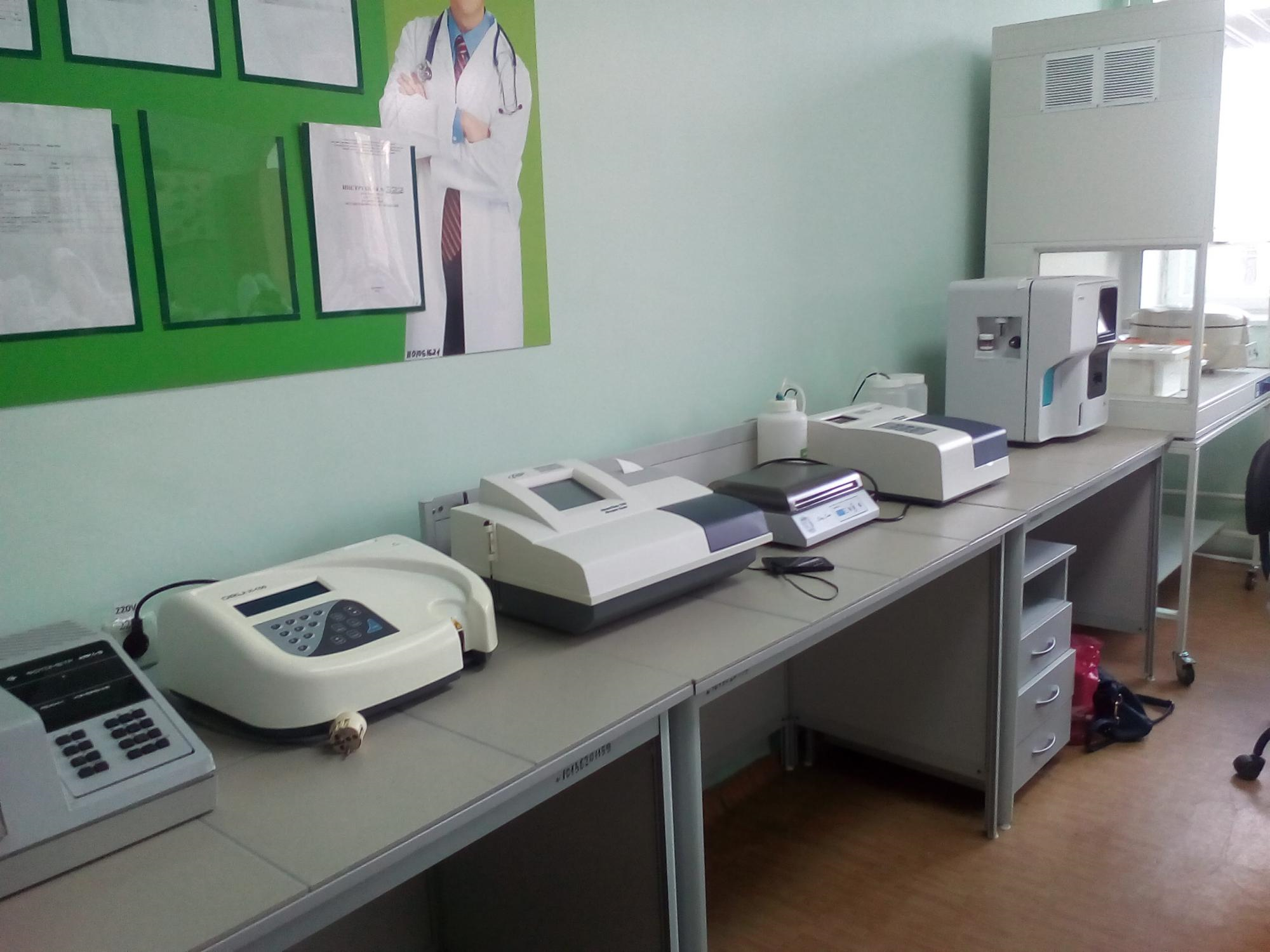 Материальная база учебных кабинетов Фармация
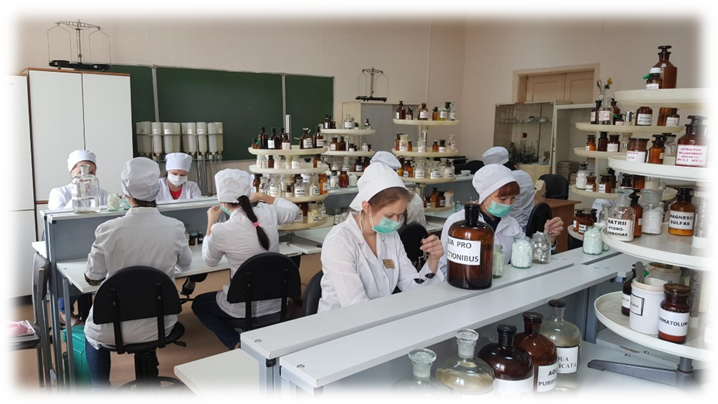 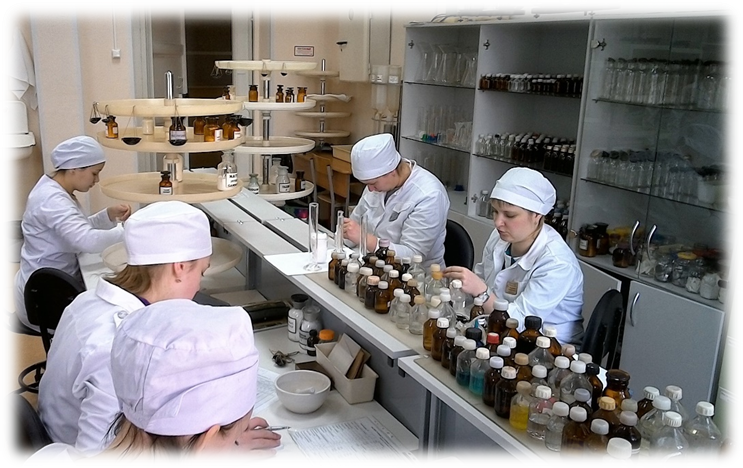 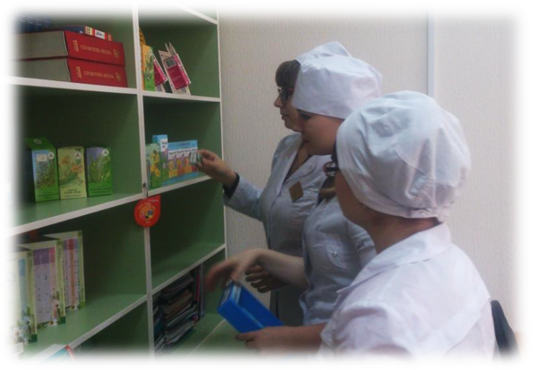 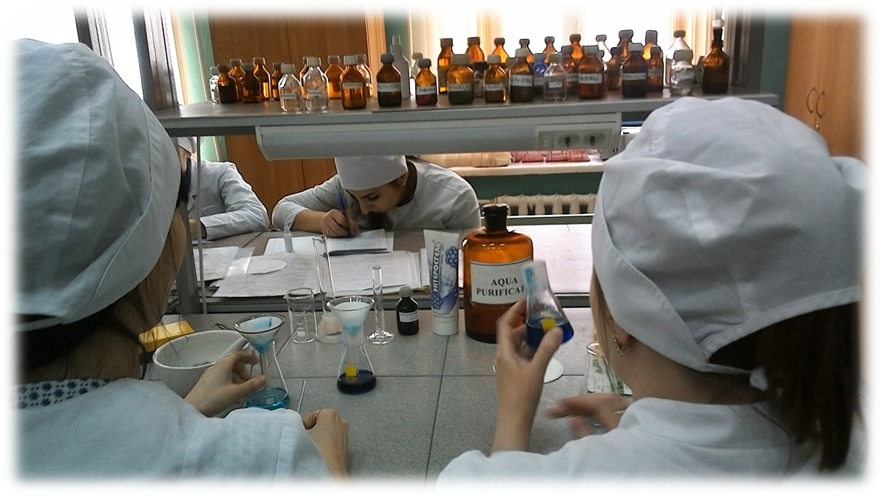 Для повышения качества образования
- Интегрируется ВО и  СПО в проведении учебных и внеучебных мероприятий;
-Преподаватели колледжа активно участвуют в работе НОЦ «Педагогика».
- Распространяется опыт работы по внедрению педагогических технологий;
- Используются механизмы мотивации преподавателей.
Инновации в образовании
Открытые занятия
Агафонова Н.В. - открытое практическое занятие по Химии по теме «Металлы» - проблемный метод обучения.
Анишева Л.В., Анисимова М.В. - открытое практическое интегрированное занятие по МДК «Организация деятельности аптеки и ее структурных подразделений» и МДК «Лекарствоведение» - междисциплинарная интеграция.
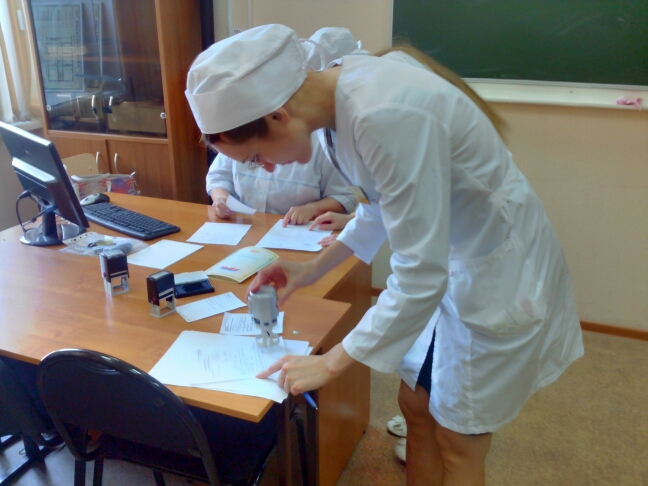 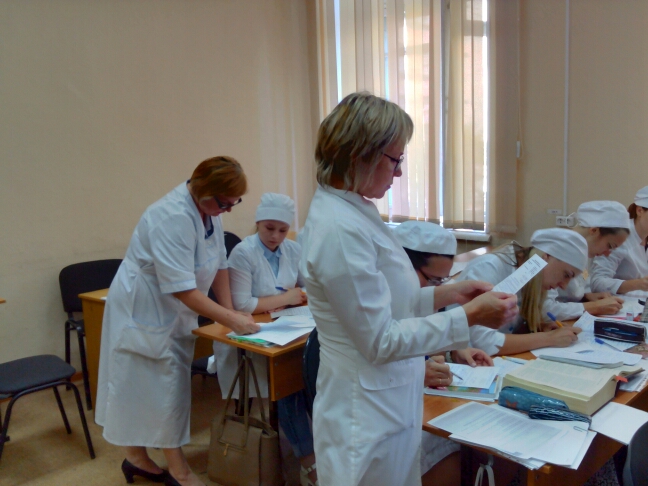 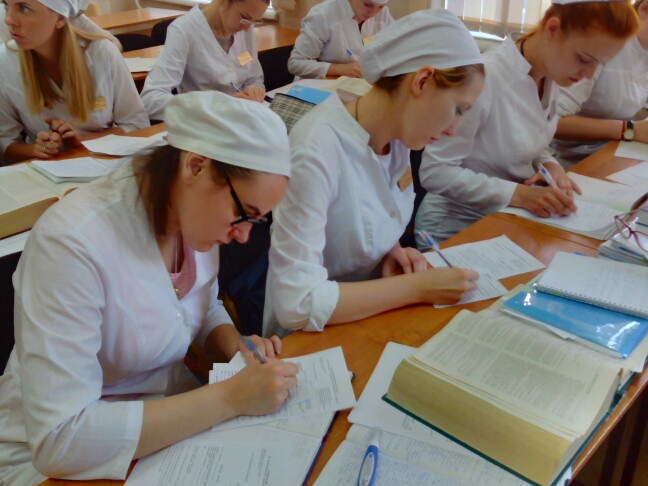 Открытые занятия
Дударь В.Л.-  открытое практическое занятие по дисциплине «Акушерство и гинекология» по теме "Физиология и патология беременности", педагогическая технология – ролевая игра.
Терентьева О.В. - открытое практическое занятие по МДК 02.01 по теме «Сестринский уход за лицами пожилого с старческого возраста с заболеваниями опорно-двигательной системы», педагогическая технология – ролевая игра.
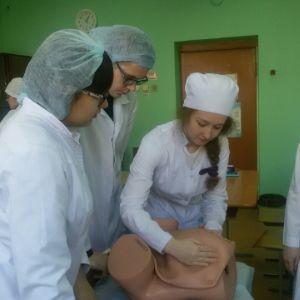 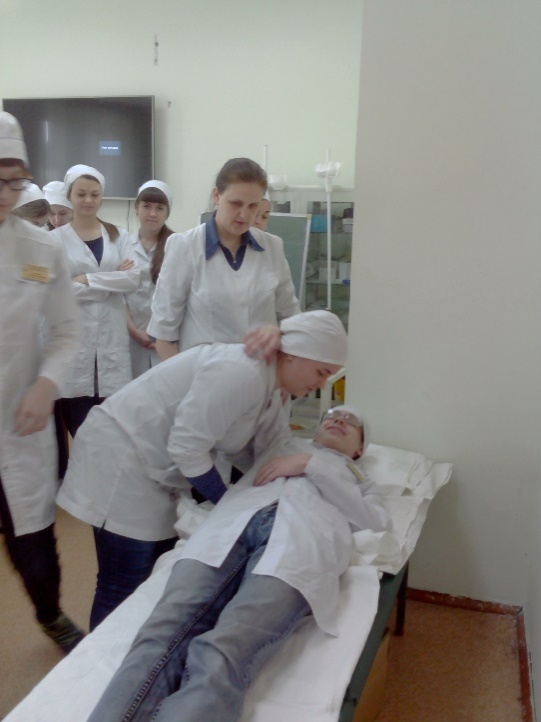 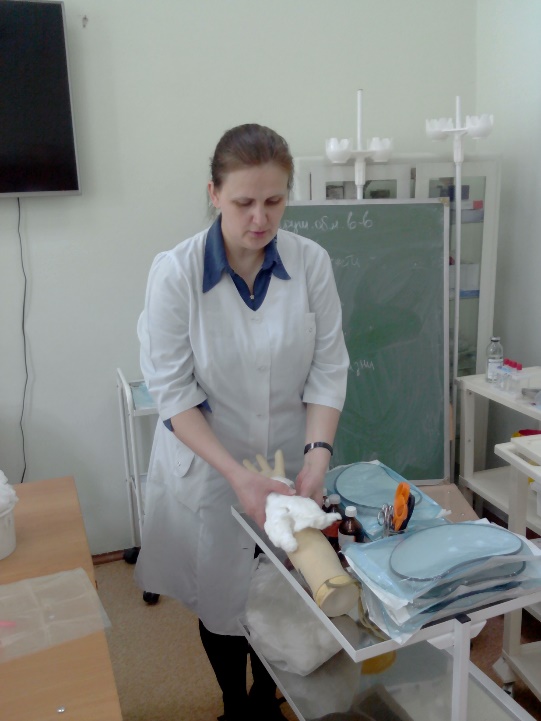 Интеграция с Кафедрой симуляционных технологий
Мастер-классы
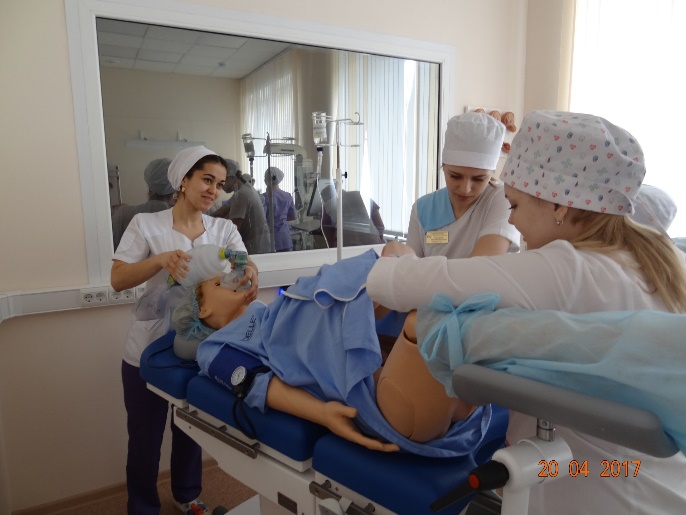 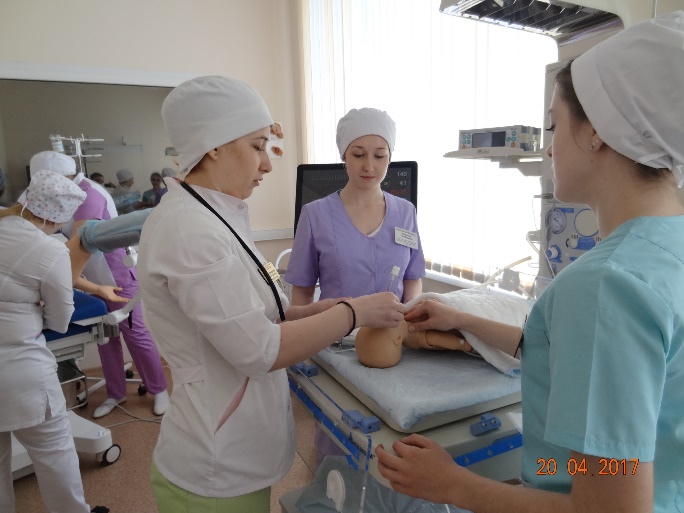 «Использование симуляционных технологий в обучении при неотложных состояниях в акушерстве»
Интеграция с кафедрами и факультетами
Кафедра кардиологии, функциональной и клинико-лабораторной диагностики ИПО;
Кафедра сестринского дела и клинического ухода;
Факультеты - МПФ, Педиатрический, Лечебный.
- Экспертиза образовательных программ
- Организация и проведение экзаменов и ГИА, производственной практики
- Проведение квалификационных  экзаменов
-Проведение конкурсов и студенческих конференций с участием студентов отделения и студентов факукльтетов и ординаторов кафедр;
Формирование банка видео ресурсов; 
- Экзамены по допуску к профессиональной деятельности на должности СПО
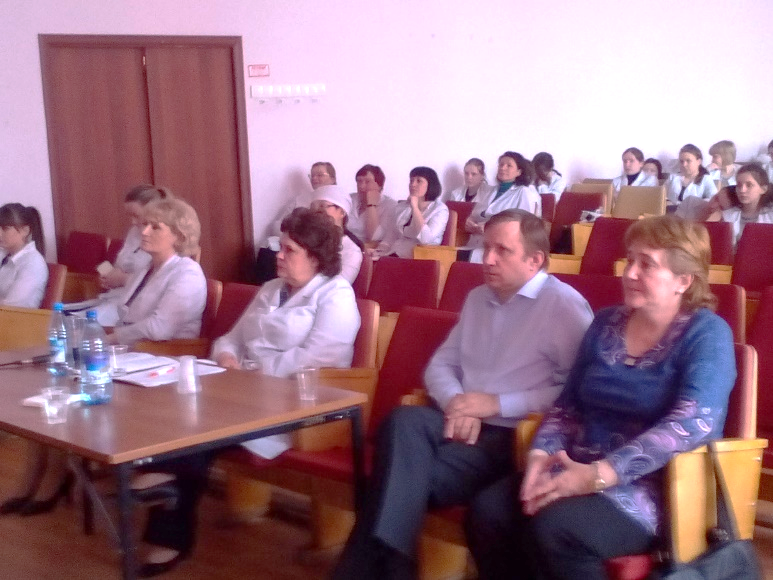 ИНТЕГРАЦИЯ С ФАКУЛЬТЕТОМ МПФ
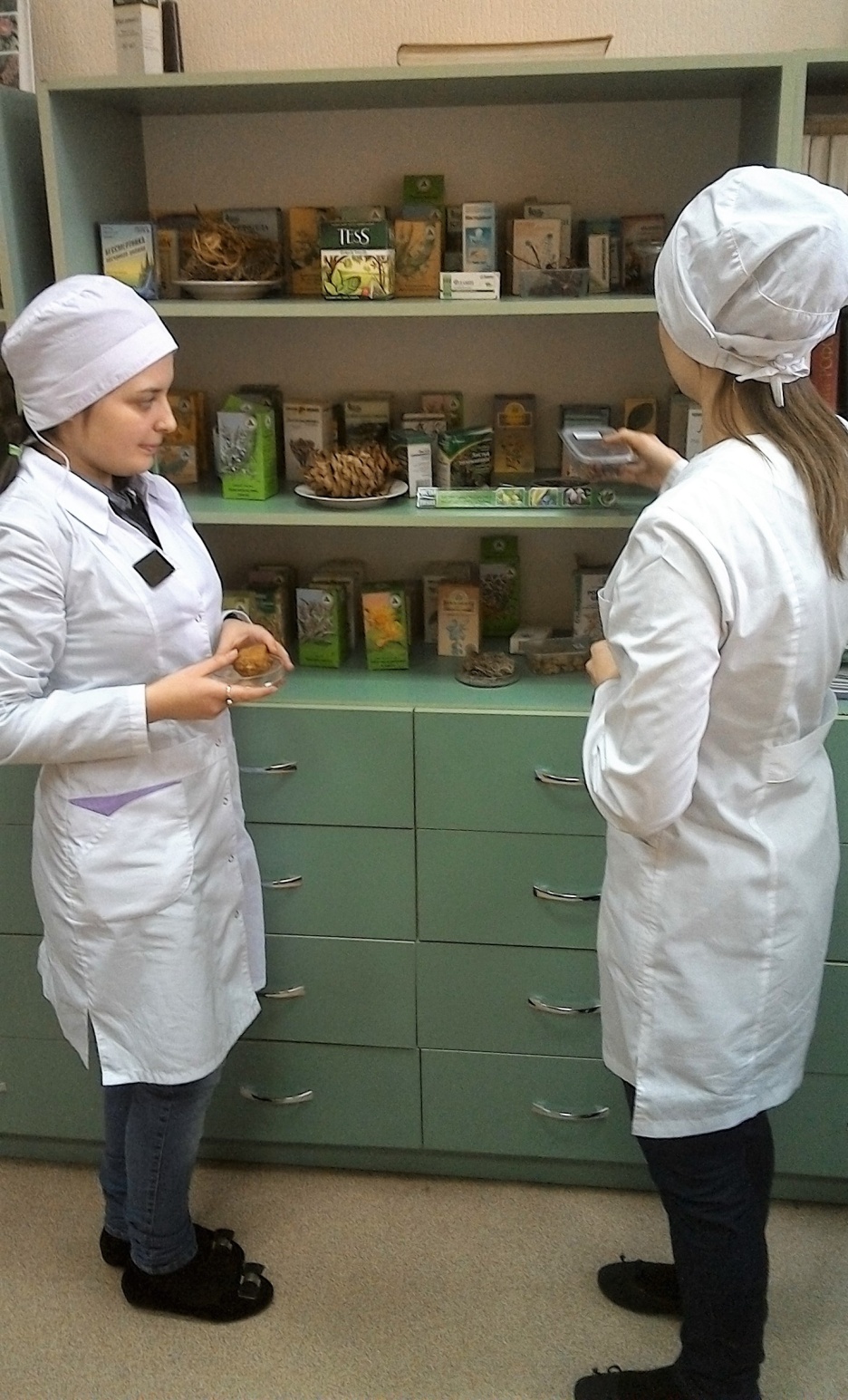 Организация теоретических и практических занятий;
Участие в работе ученого совета факультета;
Участие в методической комиссии по специальности Фармация;
Экспертиза образовательных программ;
Совместная организация и проведение экзамена по допуску лиц, не завершивших освоение образовательных программ высшего  образования  к осуществлению фармацевтической деятельности на должностях среднего фармацевтического персонала;
Совместная организация первичной аккредитации.
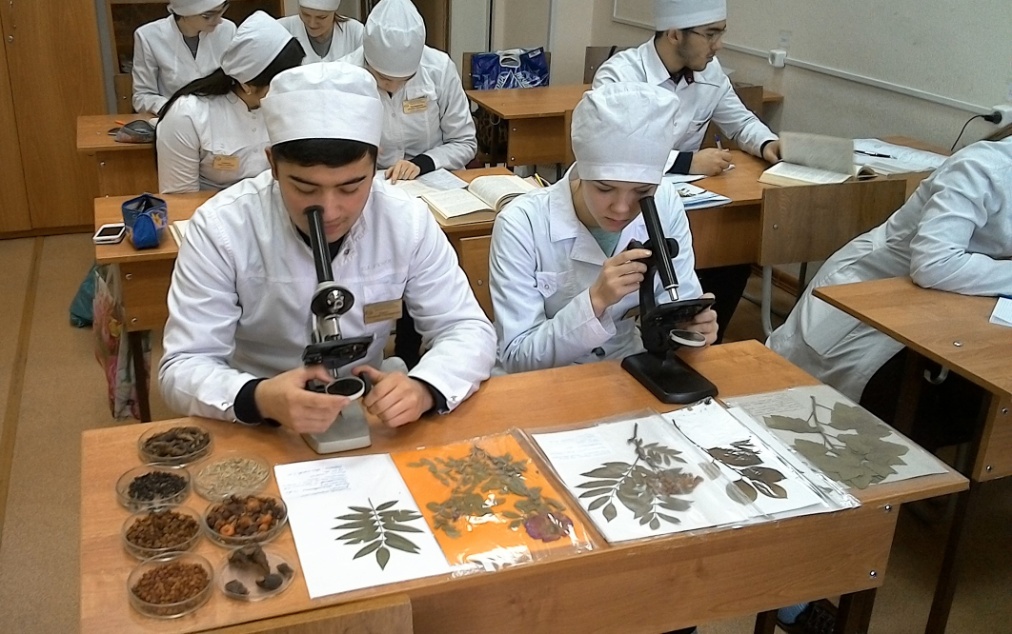 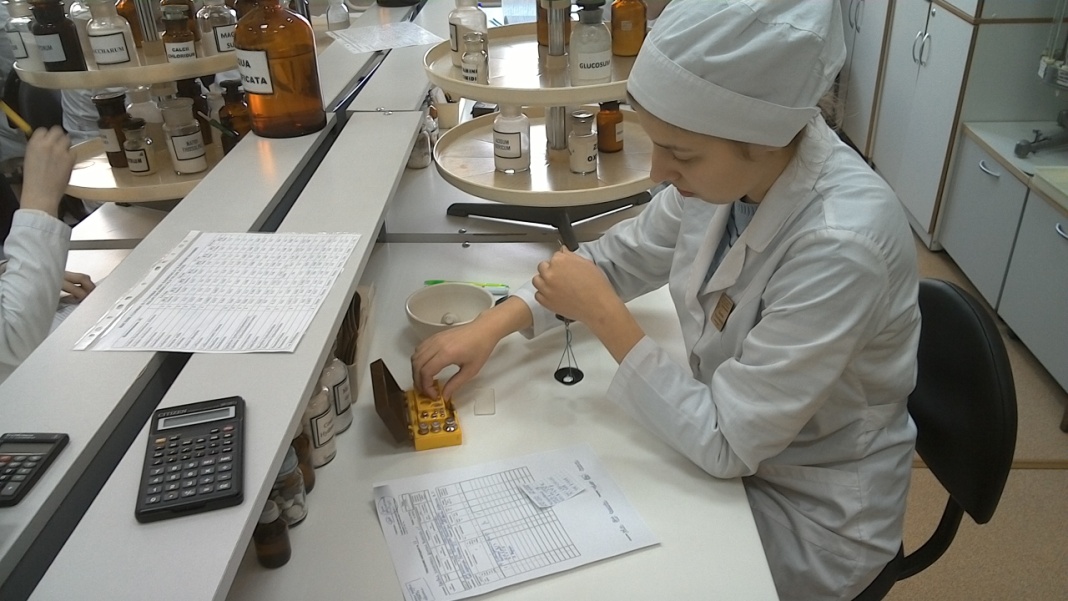 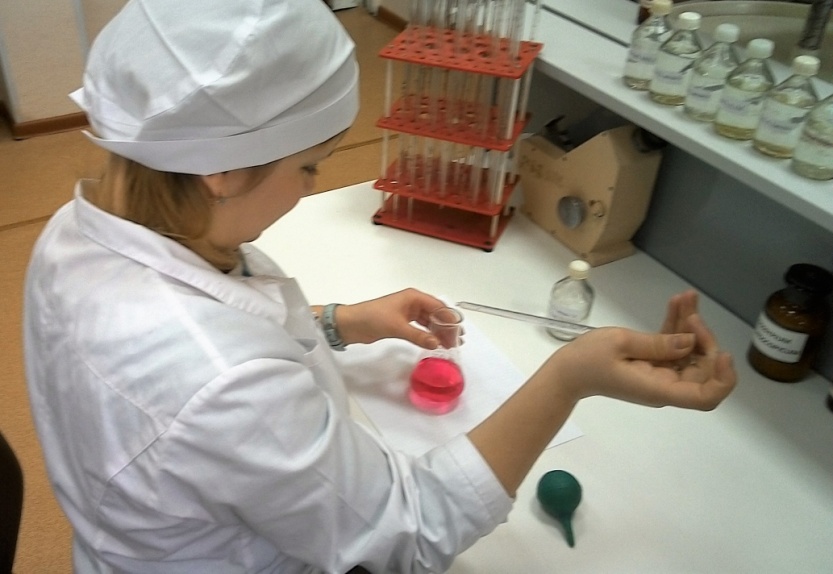 Участие интегрированной команды ВО и СПО в профессиональных олимпиадах и конкурсах
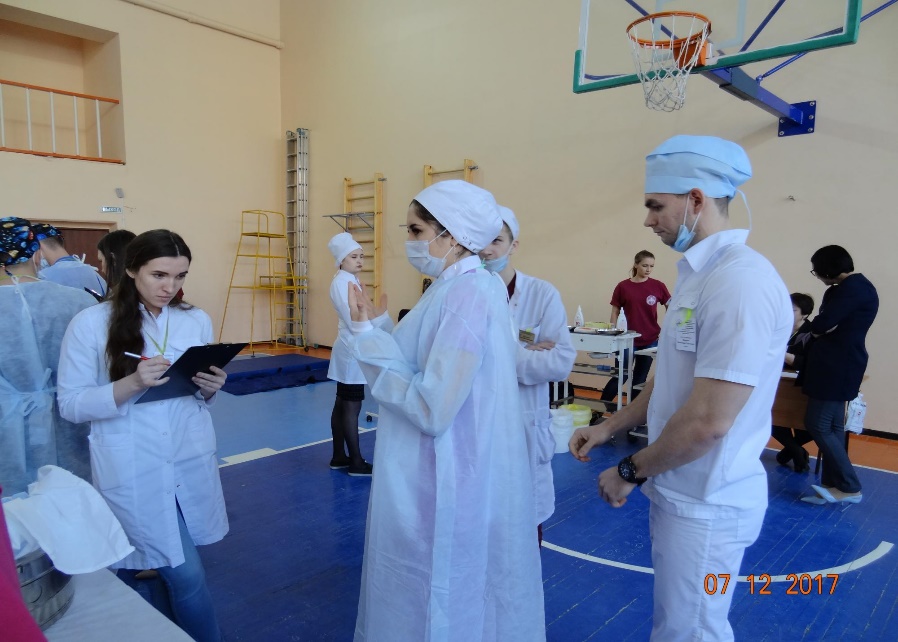 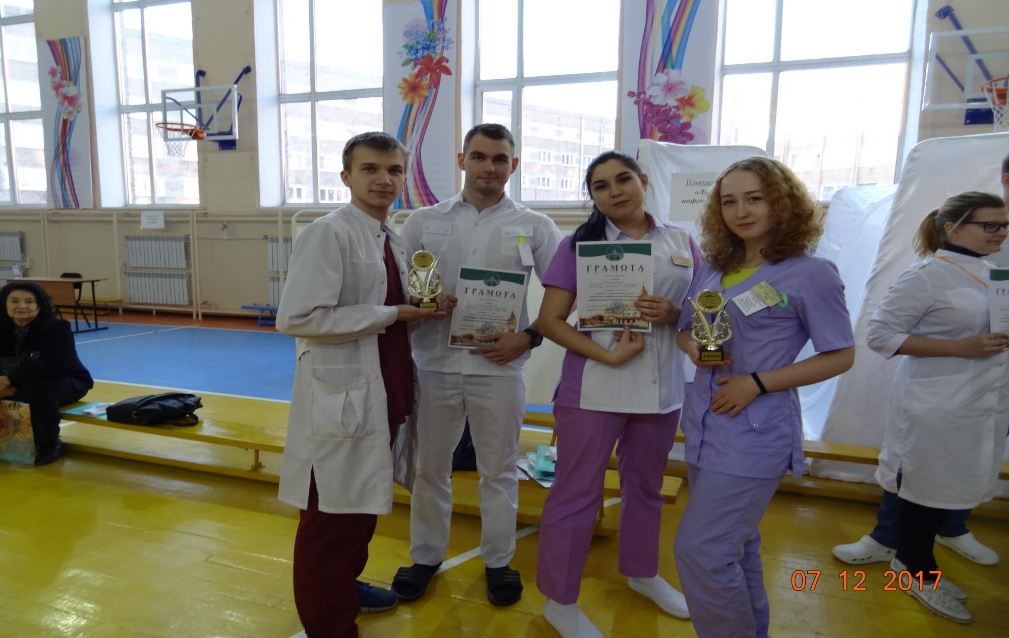 Студенты лечебного факультета и отделения сестринское дело Победители в номинации лучшая сборная команда 
2 место в олимпиаде с международным участием по инфекционной безопасности в г.Омске  ОГМУ
СТУДЕНЧЕСКОЕ НАУЧНОЕ ОБЩЕСТВО
52 студентов, входящие в состав НОЦ «Молодежная наука»;  
19 научных проектов;
3  научно-практических конференции (КрасГМУ, Омск, Екатеринбург); конгресс студентов медиков (Санкт-Петербург).
15 печатных студенческих работ в различных сборниках; 
4 призовых места
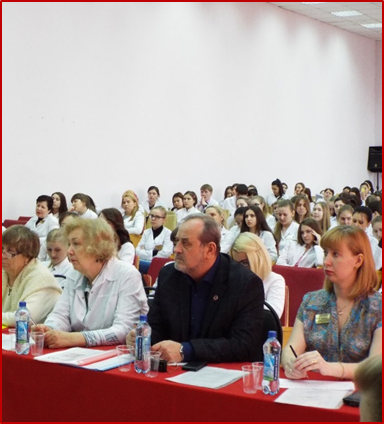 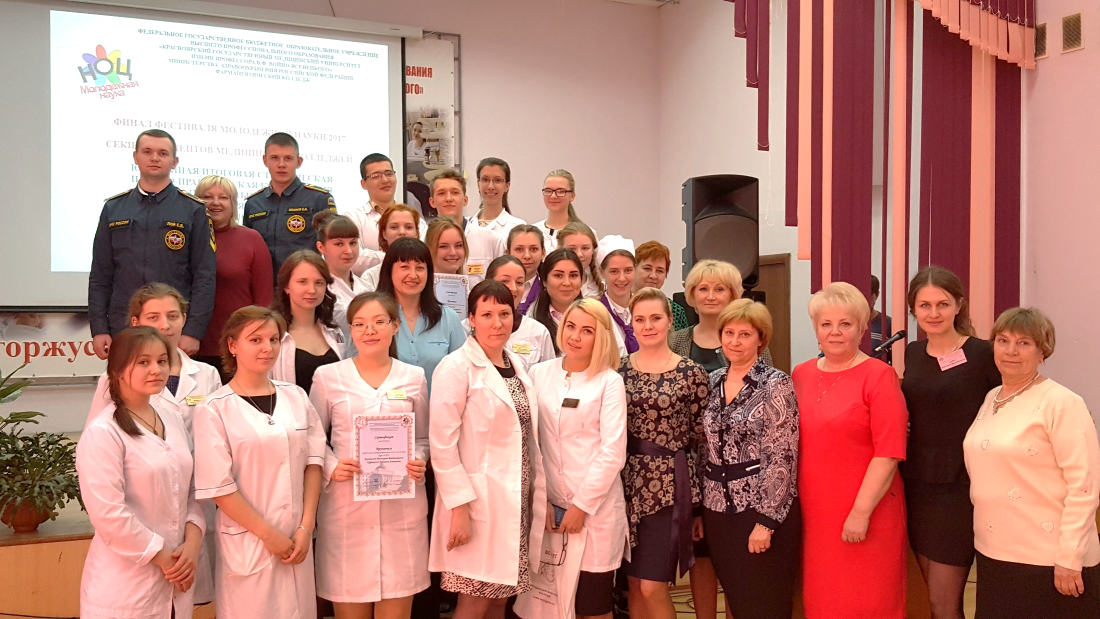 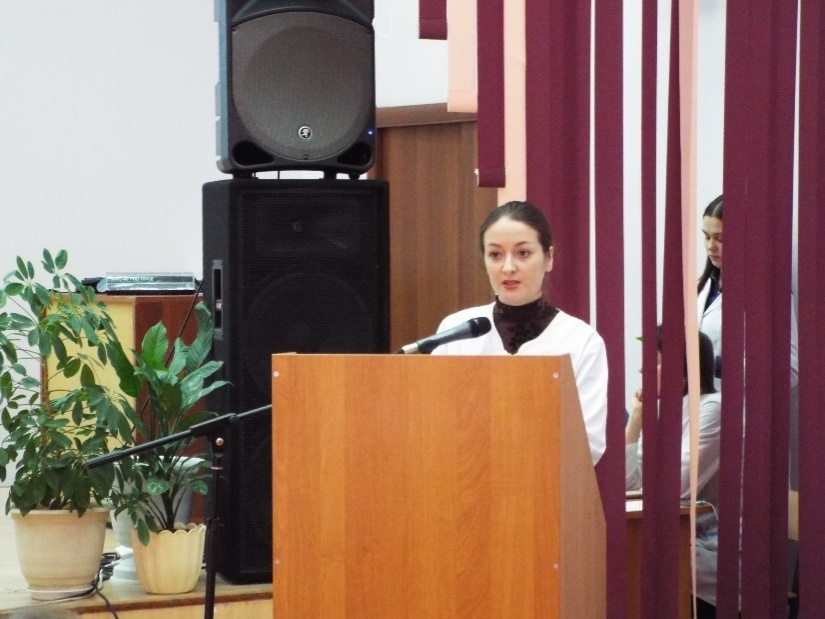 Фестиваль «Молодежная наука»Секция СПО
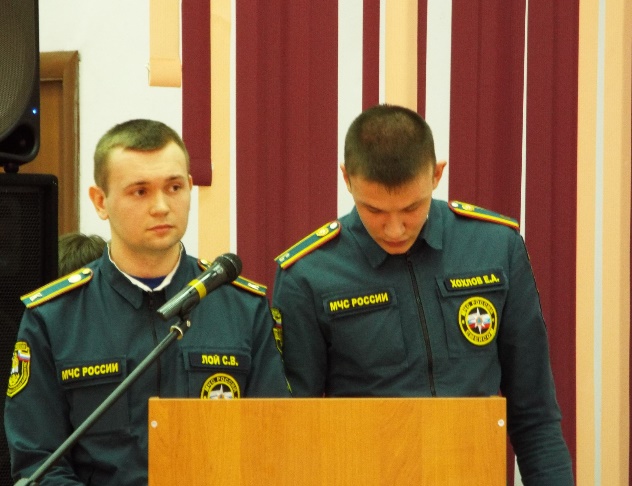 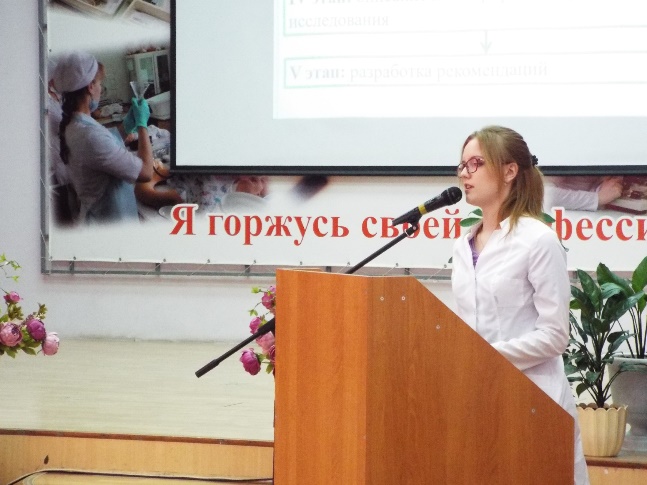 14 устных докладов; 
6 постерных докладов;
170 участников.
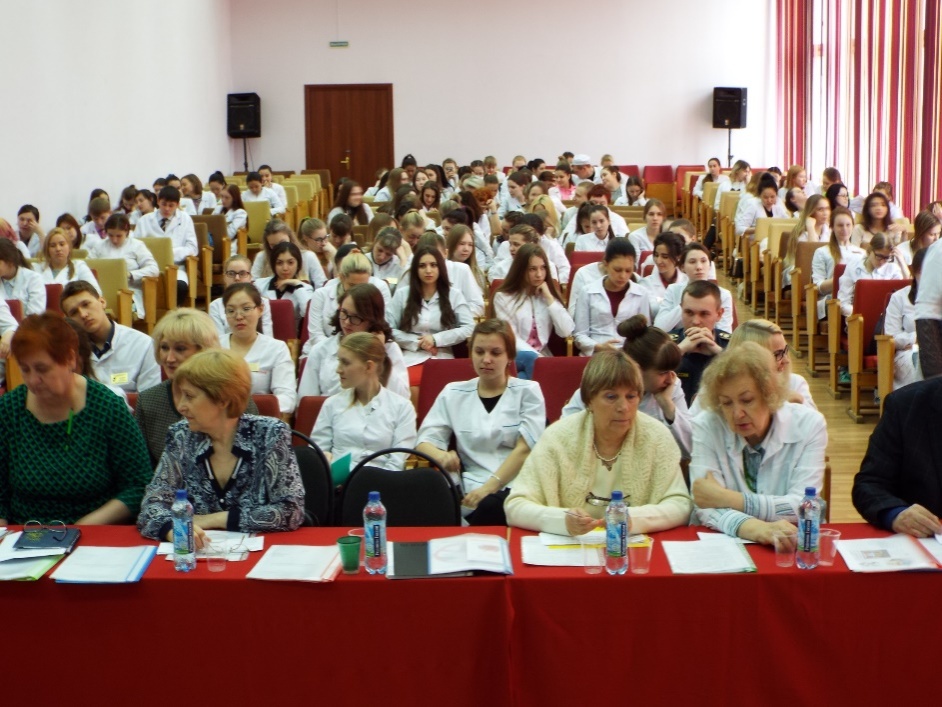 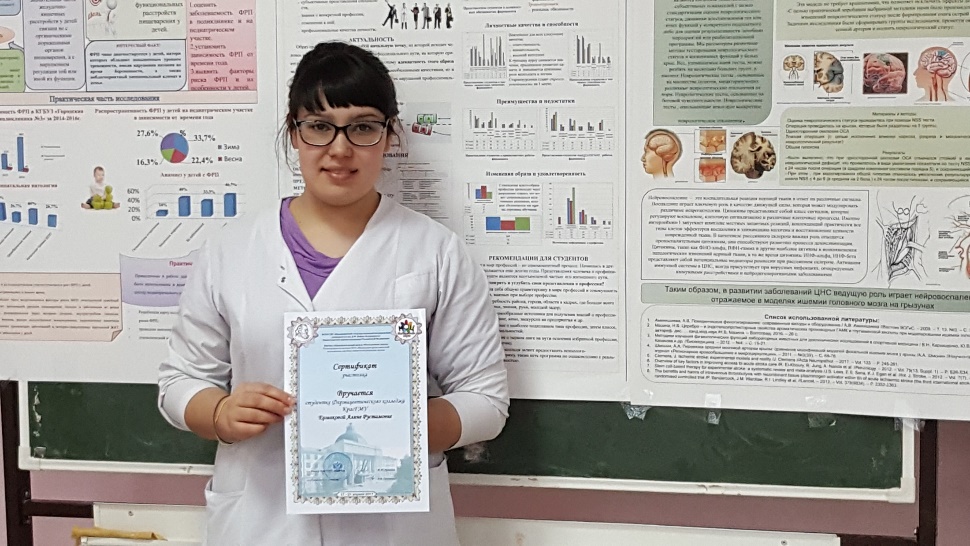 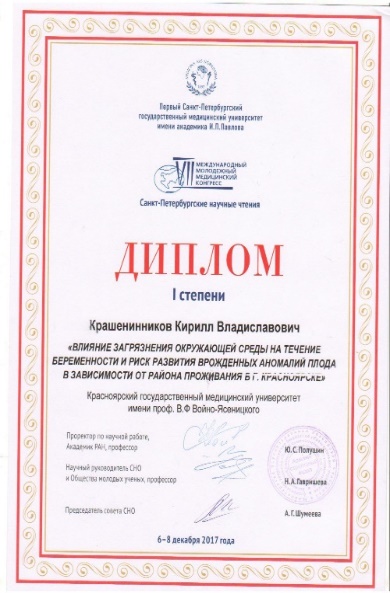 Достижения студентов
1 место на 7 Международном молодежном конгрессе студентов медиков и молодых ученых" в г. Санкт-Петербурге студенты фармацевтического колледжа отделения Сестринское дело - Крашенинников К.В. и Крашенинникова Н.В.
2-е место в олимпиаде с международным участием г. Астрахань по профессиональному модулю «Реализация лекарственных средств и товаров аптечного ассортимента»  Студентка 301-11 групп отделения «Фармация» ЧАЛАПКО ОЛЬГА ВИКТОРОВНА
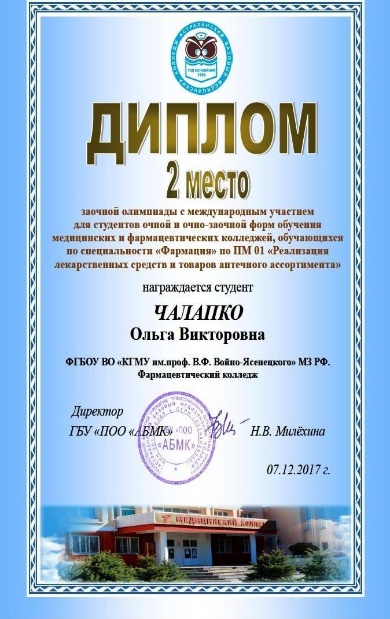 1 место во всероссийской олимпиаде г. Омск "Поединок пяти наук"по дисциплинам химия, биология, литература, английский язык. Студенты Марьясова Алина, Анисимова Елена
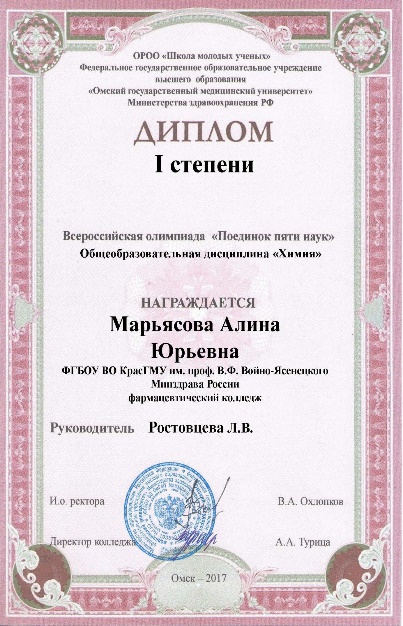 1 место в Международном конкурсе «Чемпионат профессионального мастерства «Территория неотложной помощи»» Победителем чемпионата Черникова Алина, 2 место  Самарина Анастасия, 3 место заняла Синяк Анна.
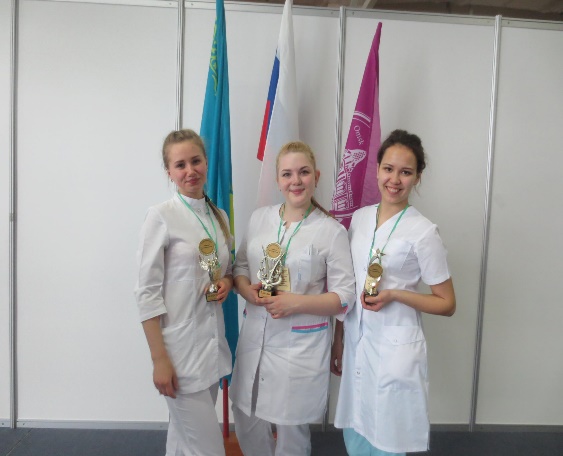 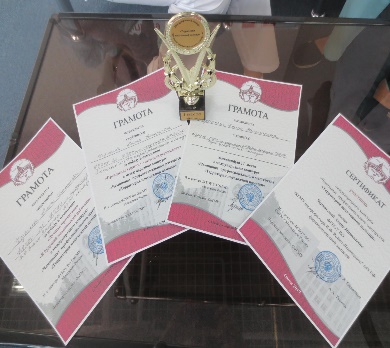 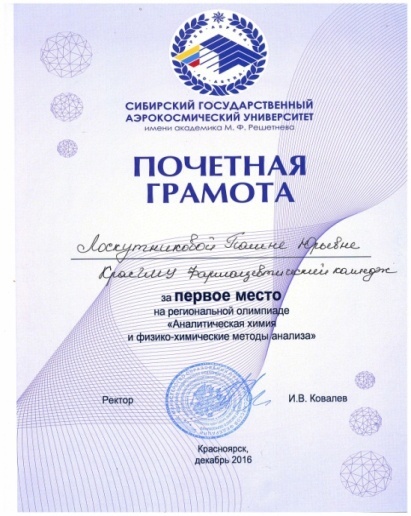 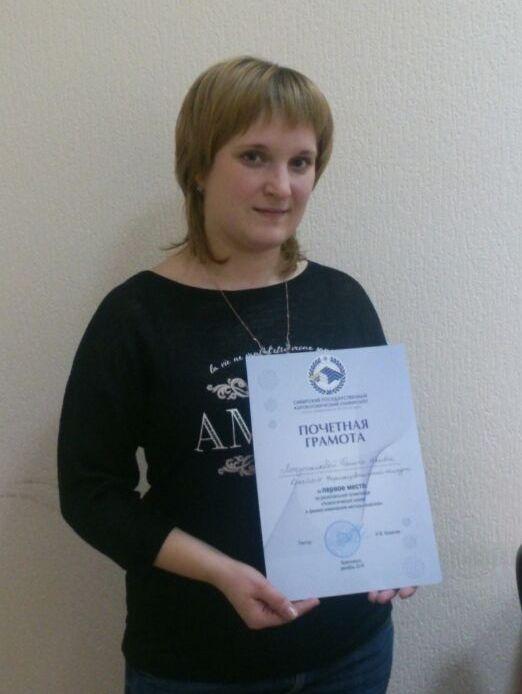 Достижения студентов
I место в региональной олимпиаде по аналитической химии г. Красноярск 
Аэрокосмический университет;
II место во Всероссийском конкурсе с международным участием «Лучший выпускник специальности «Лабораторная диагностика» г.Омск
III место во  Всероссийской студенческой конференции «Формула фармацевтического мастерства» г.Пенза
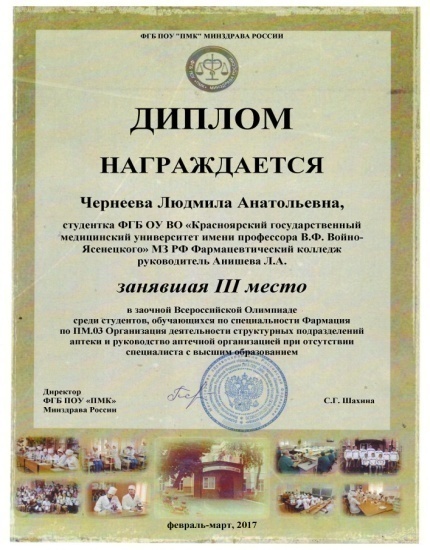 1 место во 2 спартакиаде-2017г. Среди средних образовательных учреждений СПО медицинского профиля Красноярского края
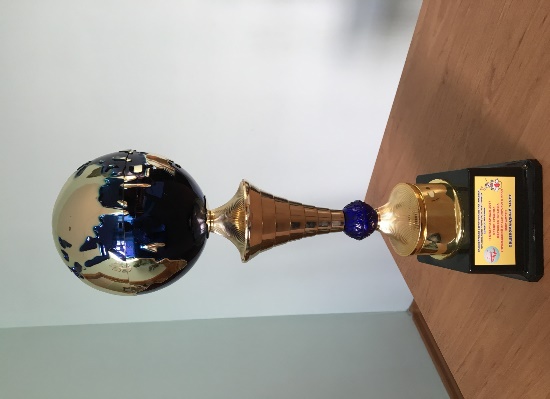 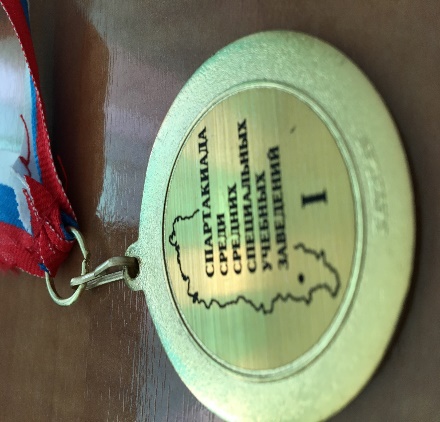 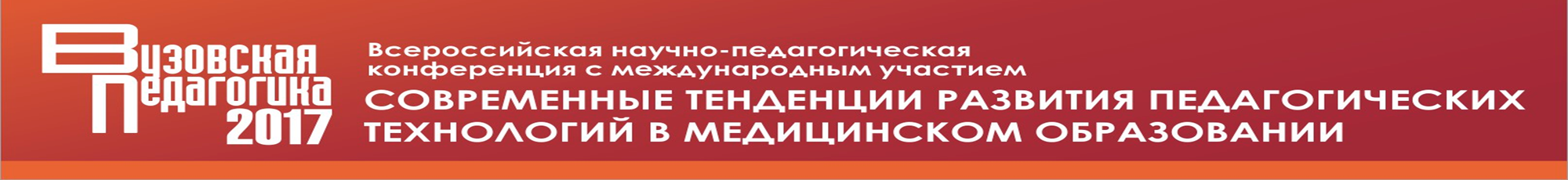 Организована секция СПО – 27 участников (Томск, Омск, Красноярский край), 7 докладов.
Участие в работе секции «Актуальные вопросы фармацевтического образования».
5 опубликованных статей с сборнике.
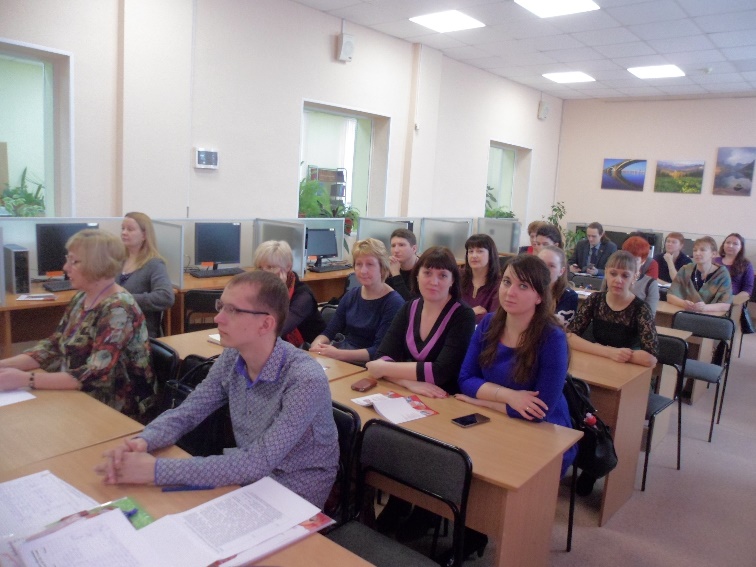 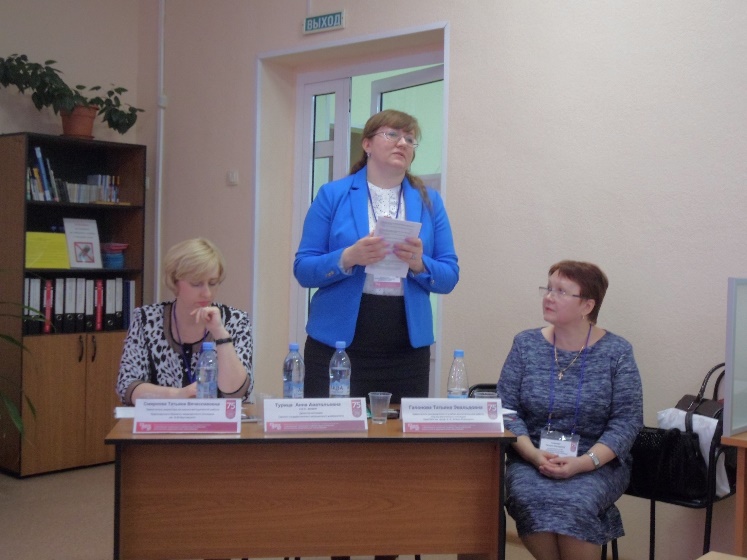 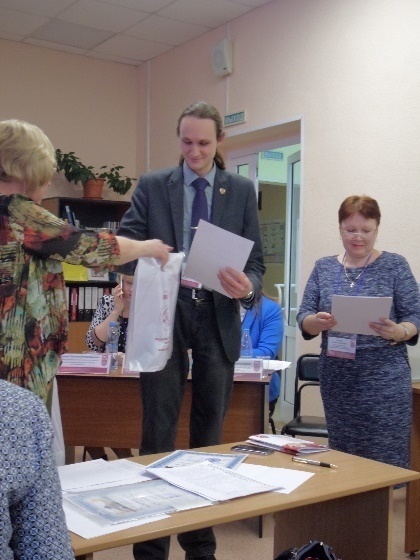 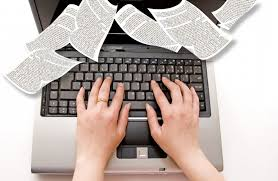 Публикации
25 статей
Журналы: «Медицинская сестра», «Современные наукоемкие технологии», «Среднее профессиональное образование», «Врач», «Спортивная медицина: наука и практика», «Международный журнал прикладных и фундаментальных исследований» (импакт-фактор от 0.106 до 0.817); 
сборники различных Всероссийских и международных конференций.
Активные авторы:
Коновец Л.Н., Лопатина Т.Н., Потупчик Т.В., 
Агафонова И.П., Соколовская М.В., Лозовая М.В.
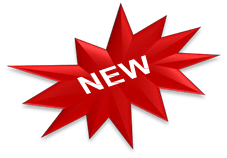 Всероссийская дистанционная интегрированная олимпиада по общепрофессиональным дисциплинам
94 участника. 
21 организация среднего и высшего образования от Астрахани до Благовещенска.
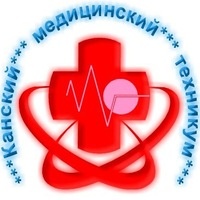 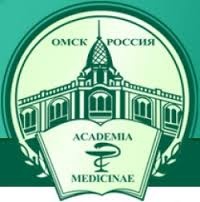 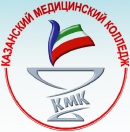 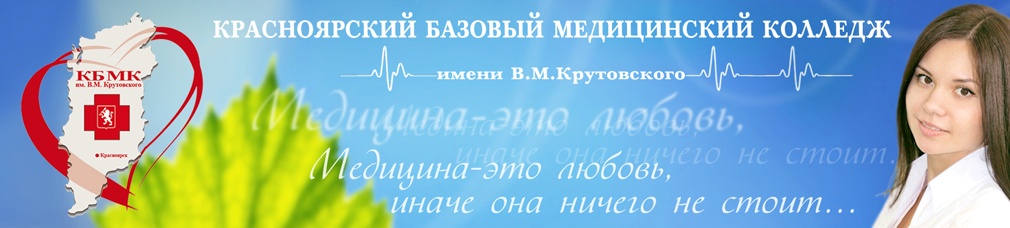 Организаторы: ЦМК Общепрофессиональных дисциплин, председатель Донгузова Е.Е.
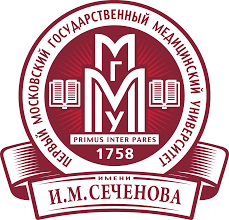 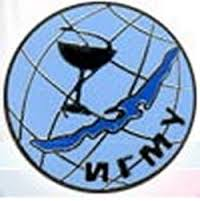 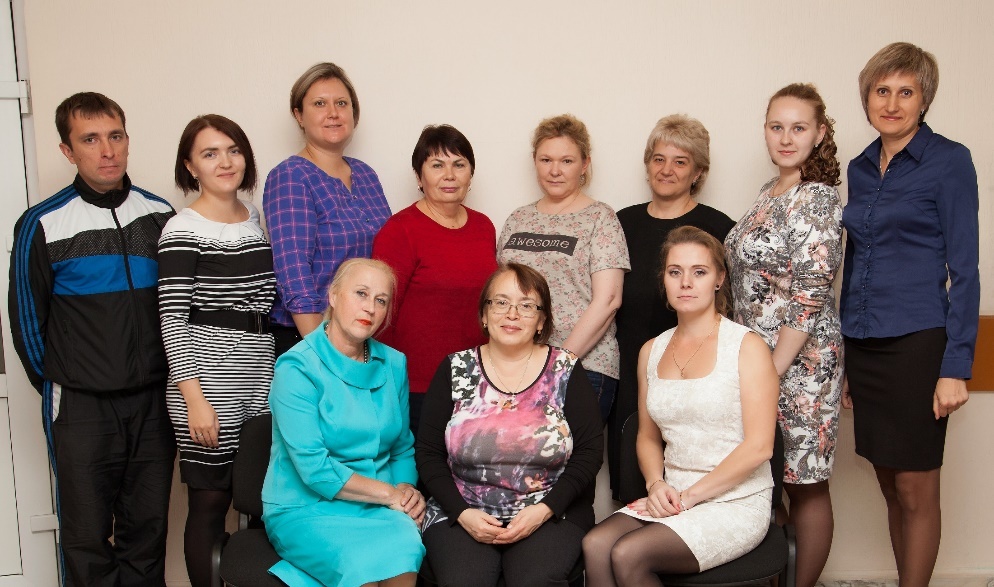 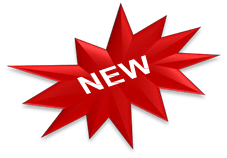 «Всероссийский дистанционный конкурс  учебно-методических материалов,    способствующих реализации компетентностного подхода в профессиональном образовании медицинских и фармацевтических специальностей»
63 преподавателя
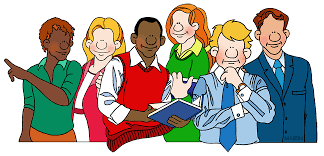 8  медицинских образовательных организаций 
(Красноярск, Красноярского края, Иркутской области, Омска, Свердловска, Республики Крым)
59  конкурсных работ
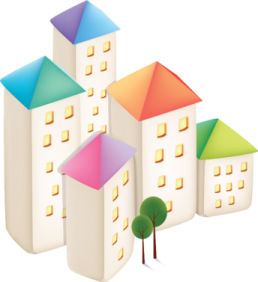 Активные участники: 
26 работ - ФГБОУ ВО ОмГМУ Минздрава России, 
                   колледж (г. Омск)
11 работ  - «Канский медицинский техникум» (г. Канск)
8 работ - «Крымский медицинский колледж» (Респ. Крым)
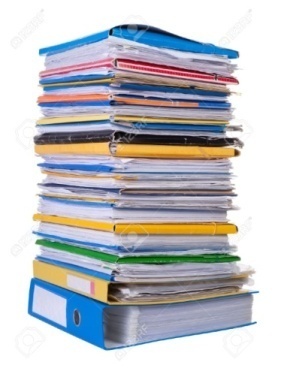 Экспертные проекты
По заданию Министерства здравоохранения РФ проведено рецензирование проектов новых образовательных стандартов и подготовлены рекомендации;

По заданию Координационного совета по здравоохранению –разработаны тесты к первичной аккредитации выпускников СПО по специальности Фармация. После проведения пробного тестирования подготовлены рекомендации по внесению изменений в ФОС по трем специальностям.
Конкур профессионального мастерства для лиц с инвалидностью по зрению компетенции «массаж»
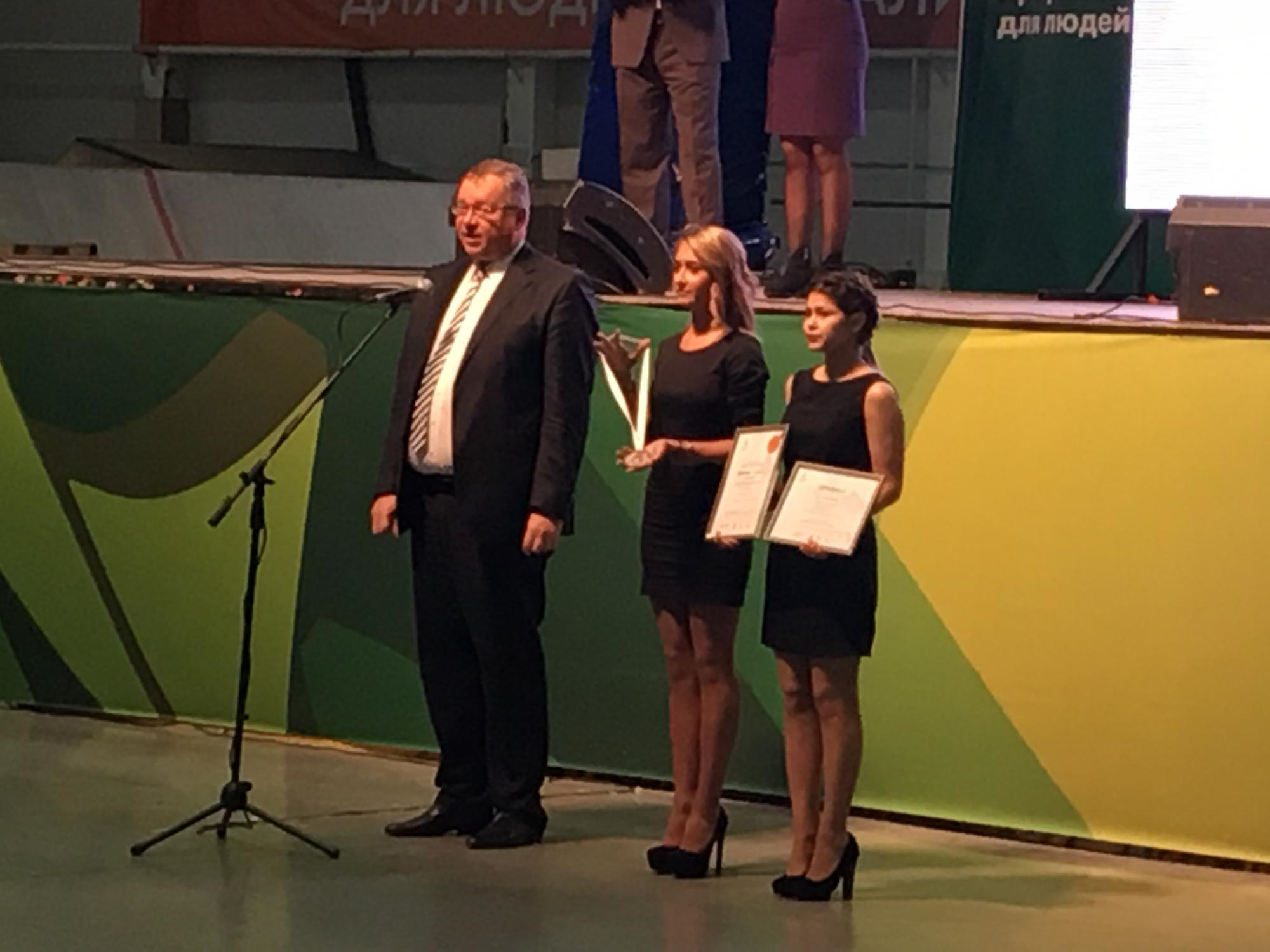 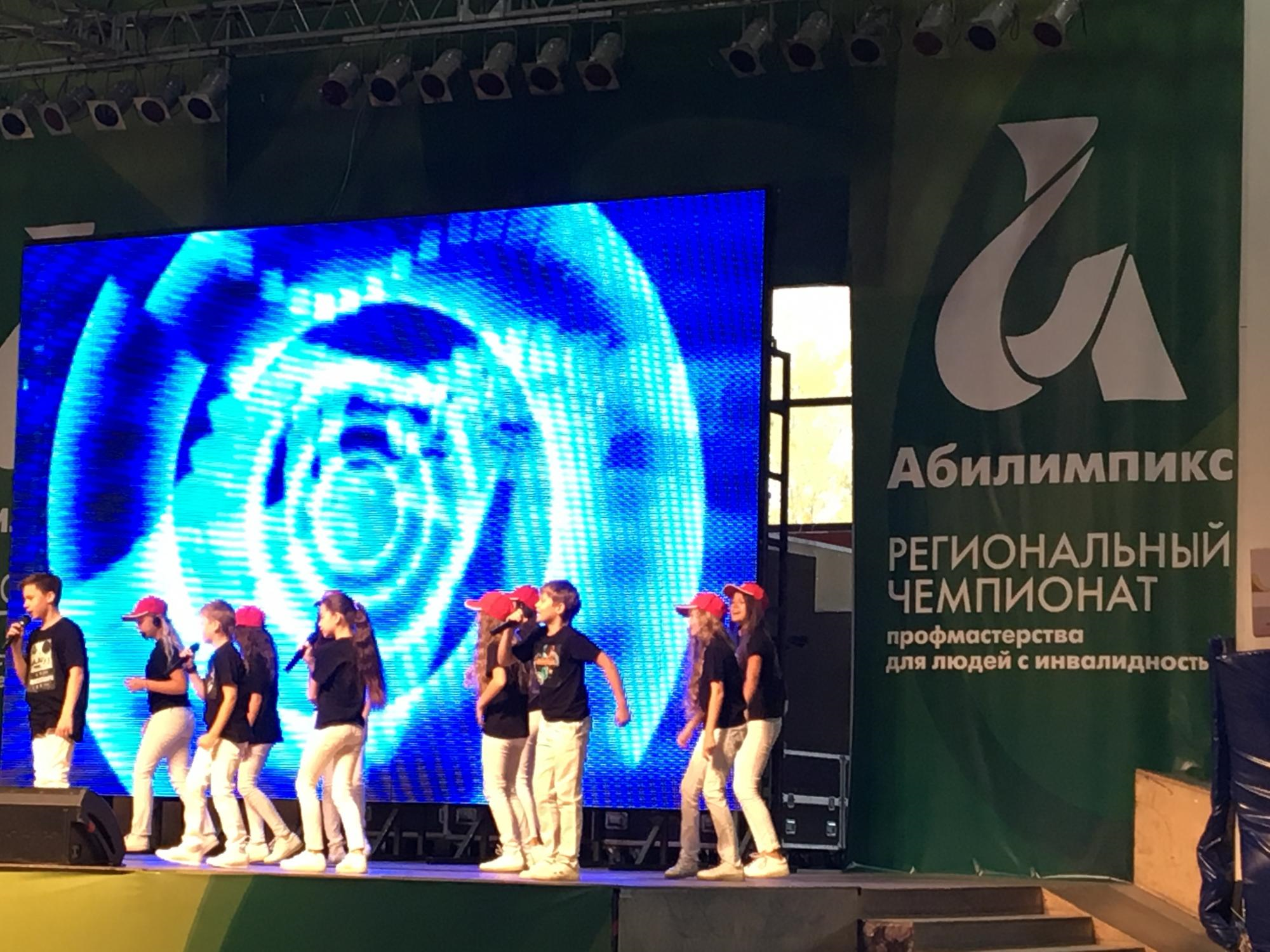 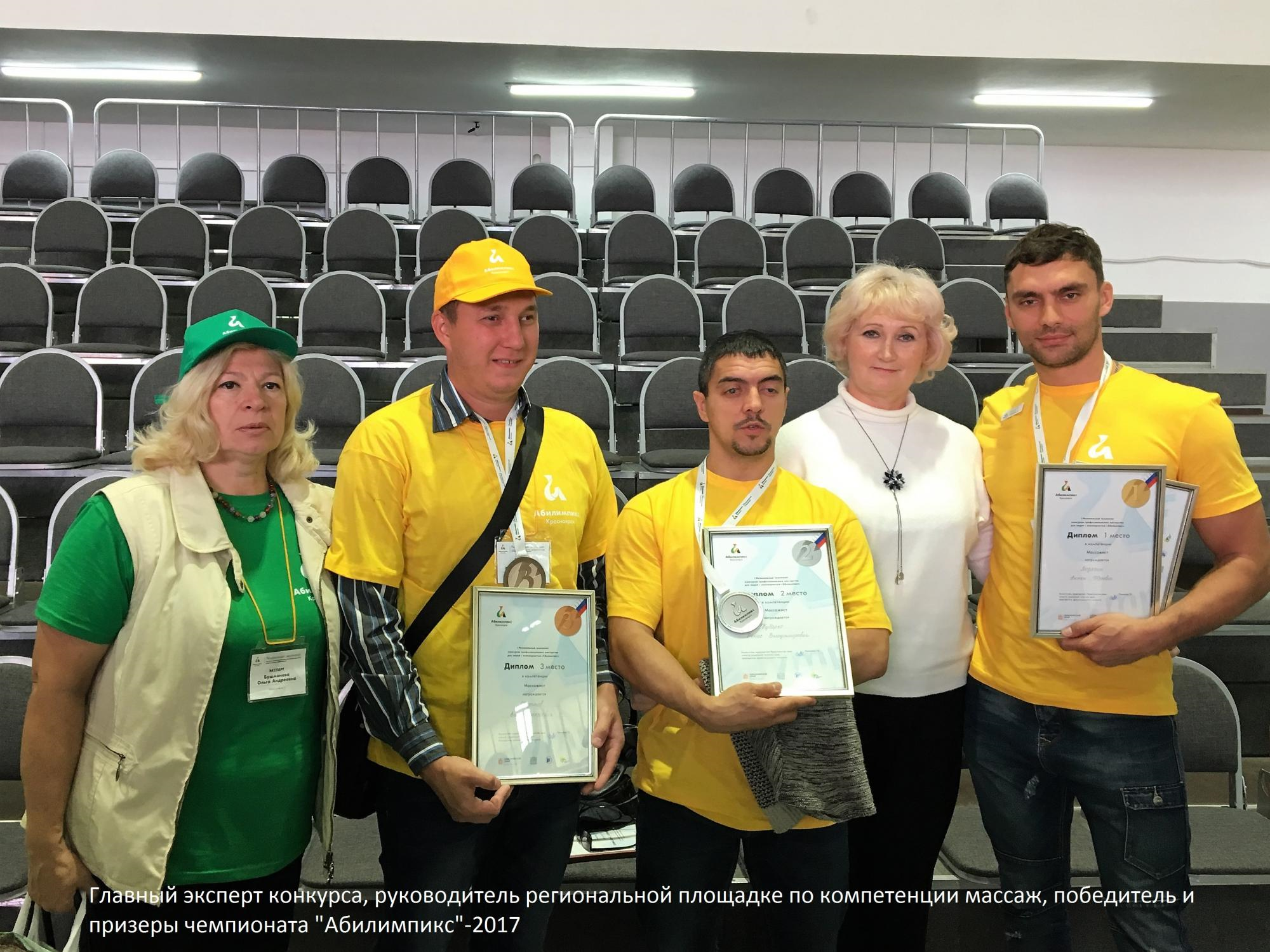 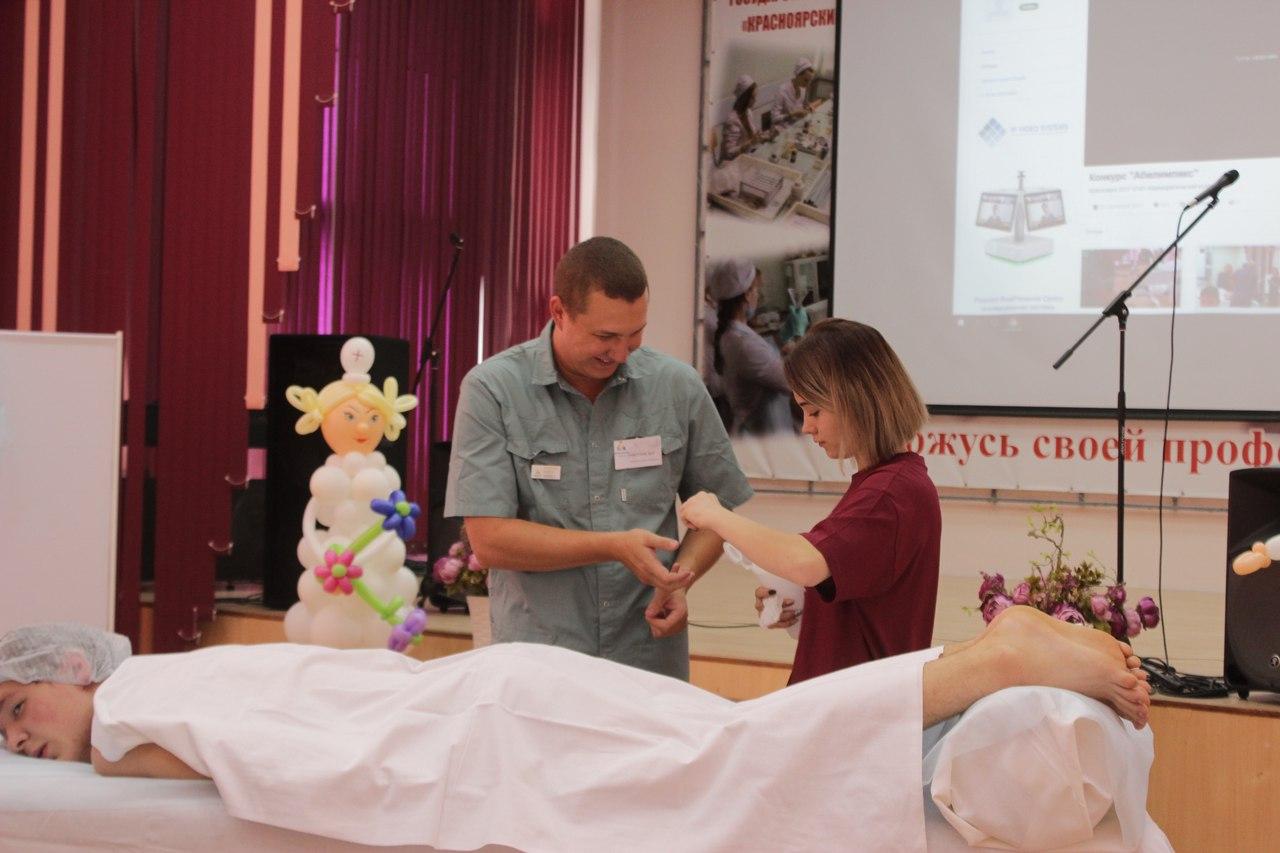 Чемпионат Красноярского края
 «Абилимпикс -2017г.»
Международное сотрудничество
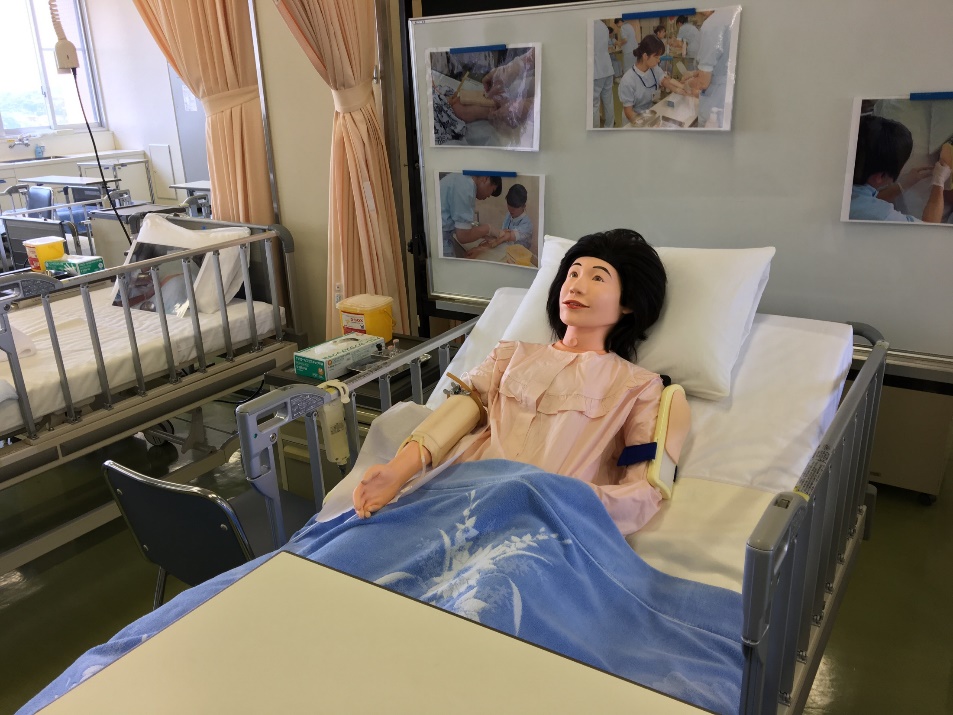 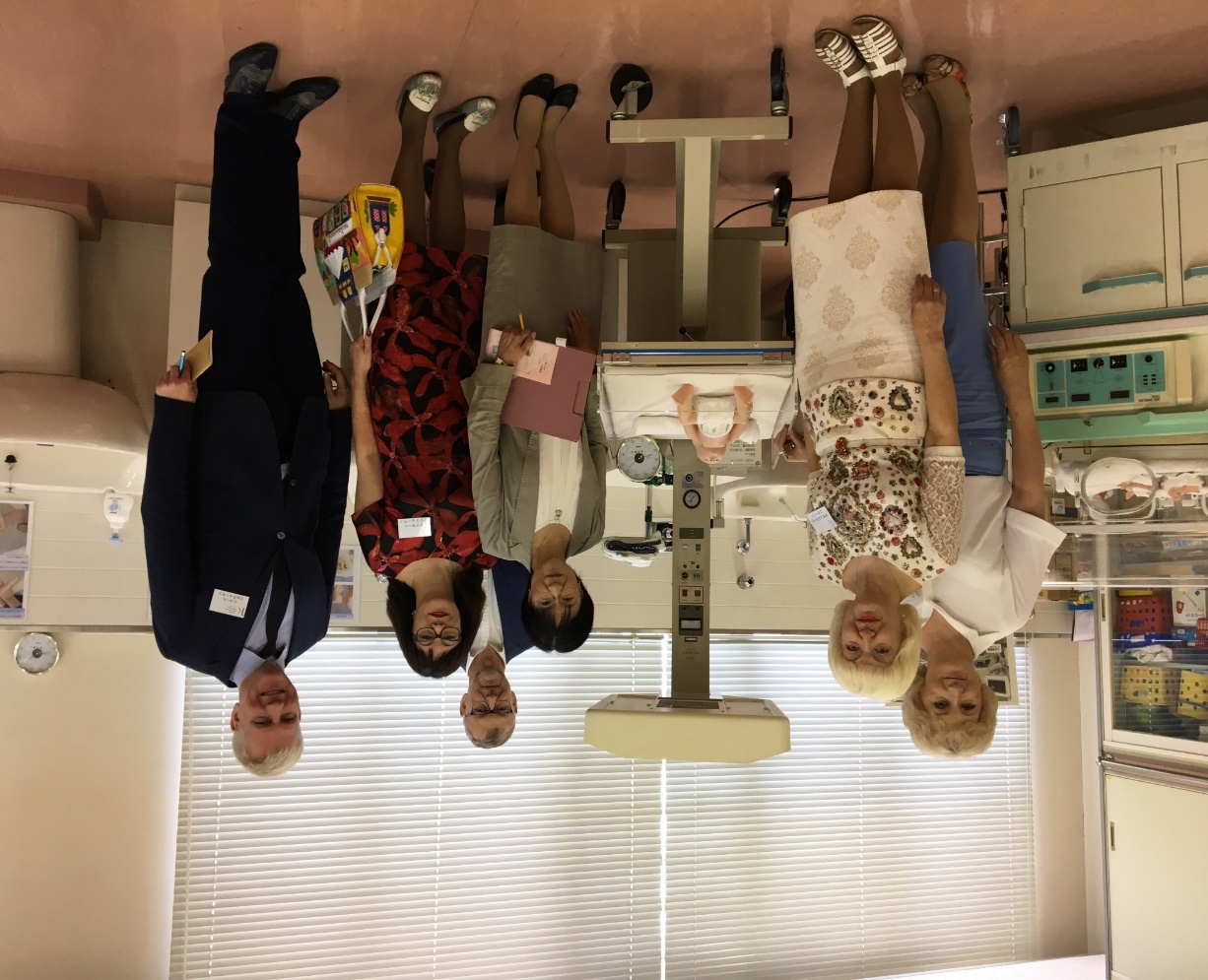 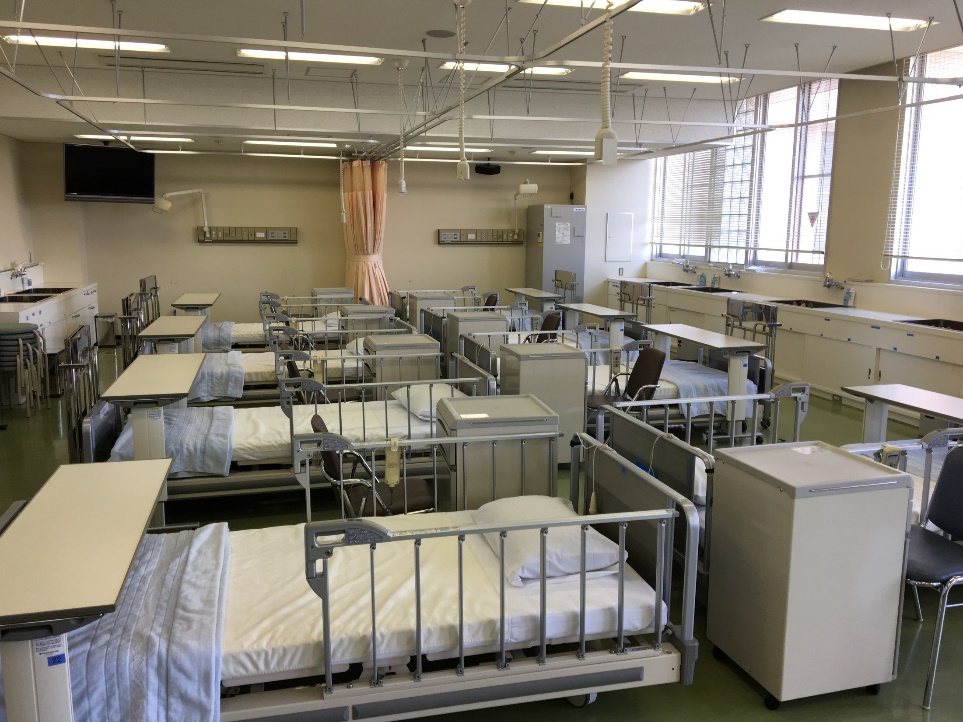 Делегация КрасГМУ с ответным визитом
 в университете префектуры 
Аити (Япония)
Международное сотрудничество
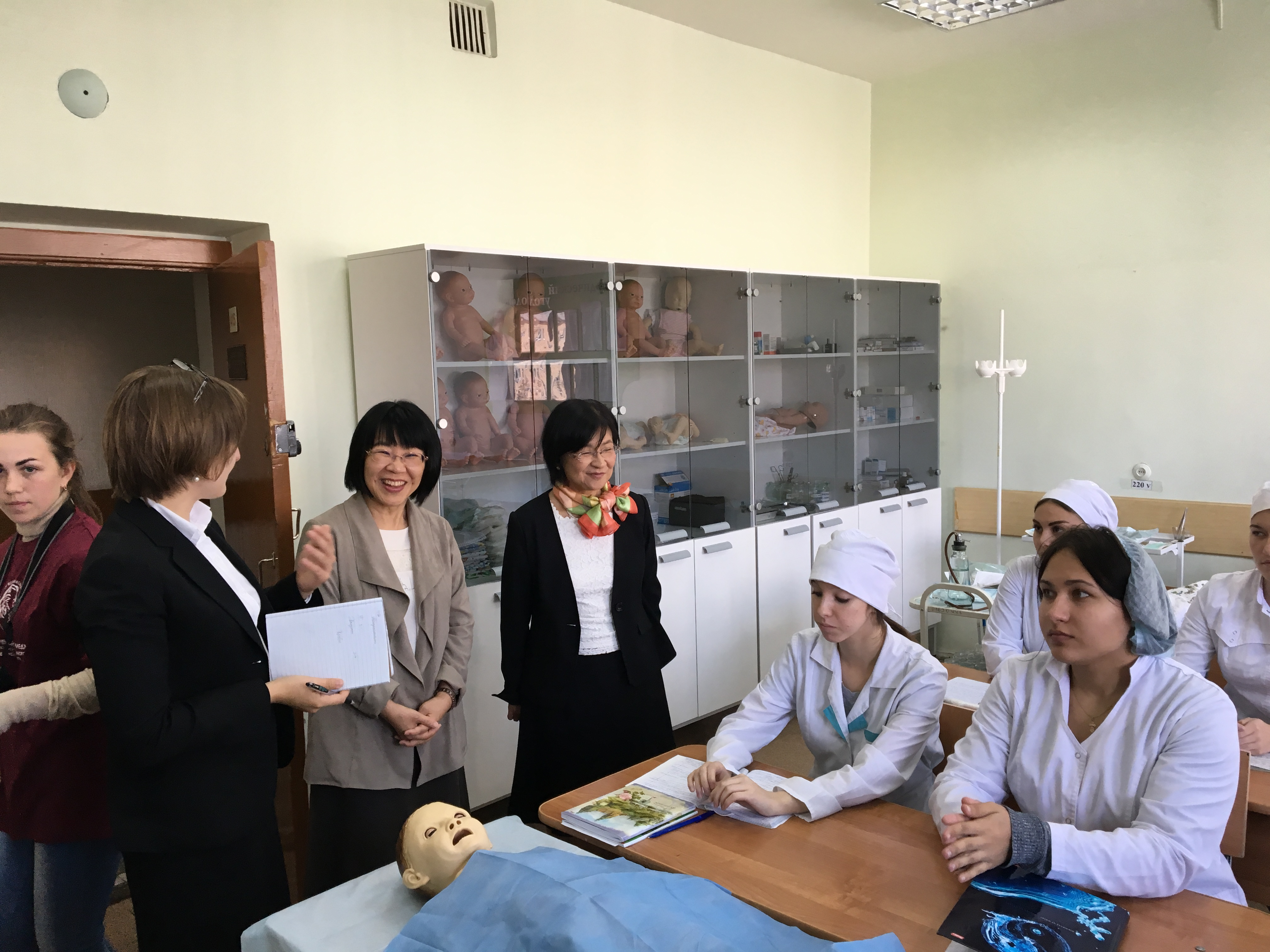 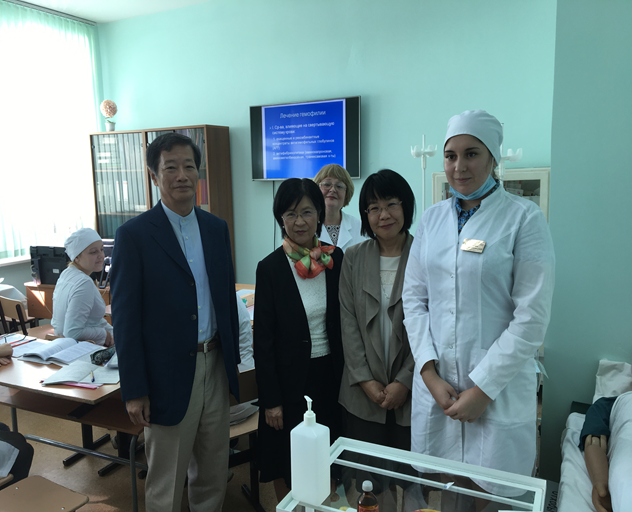 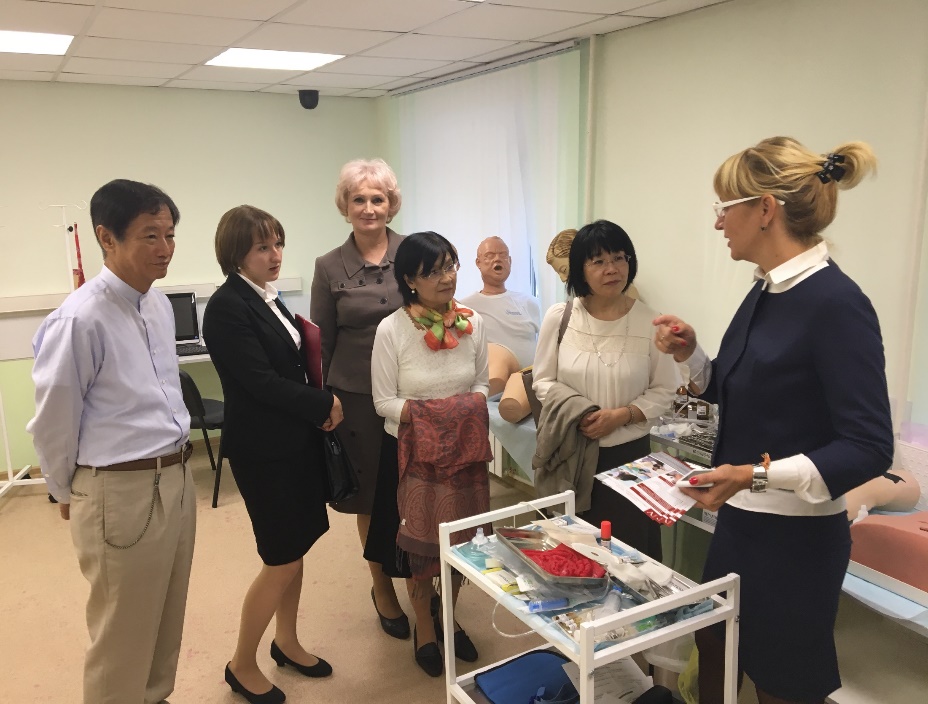 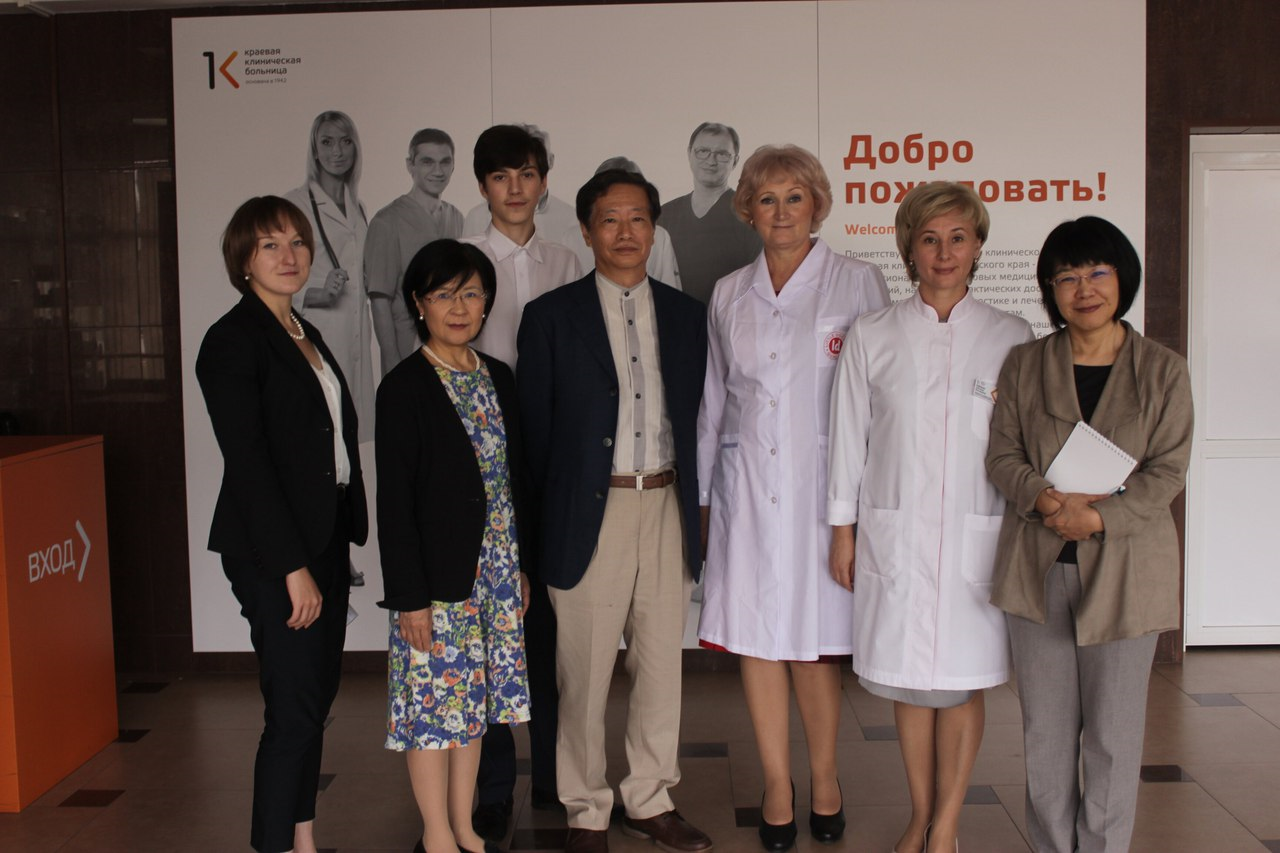 Международное сотрудничество
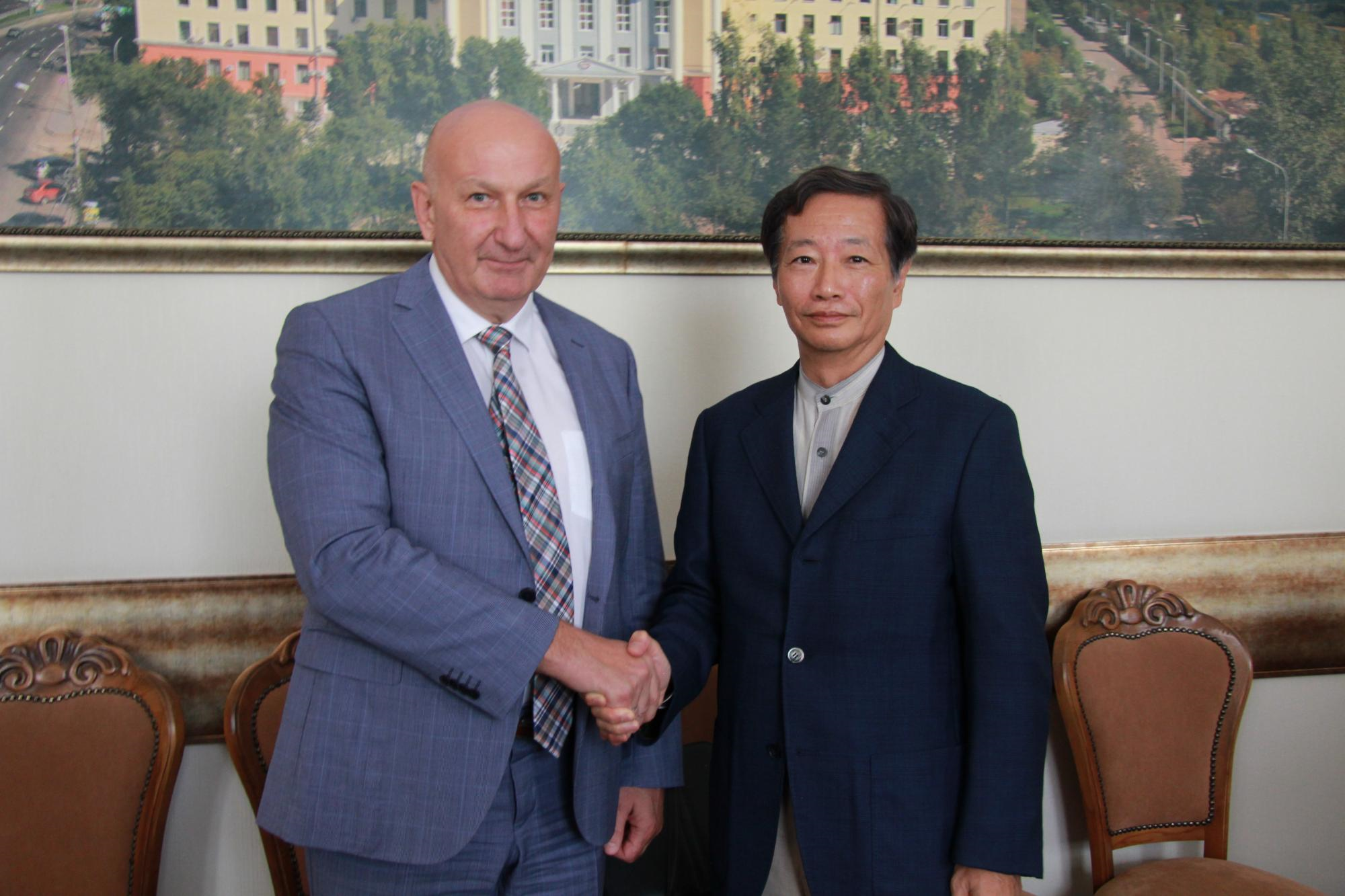 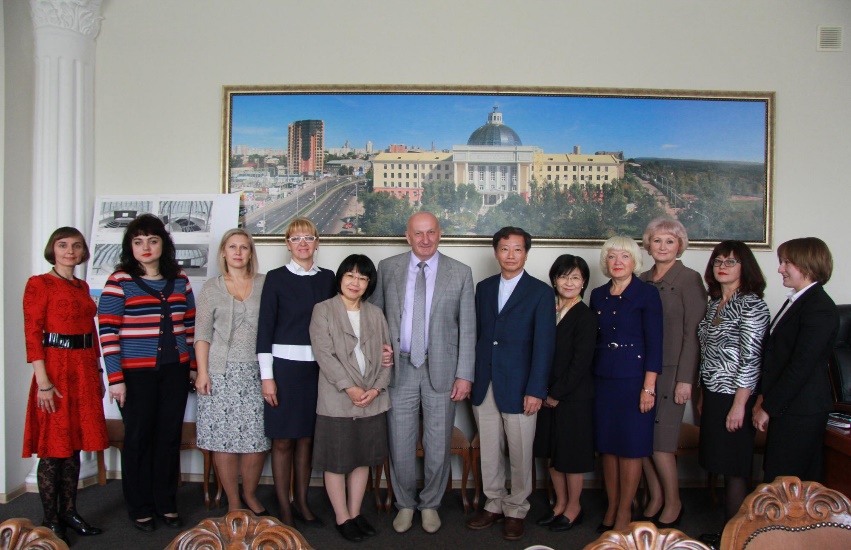 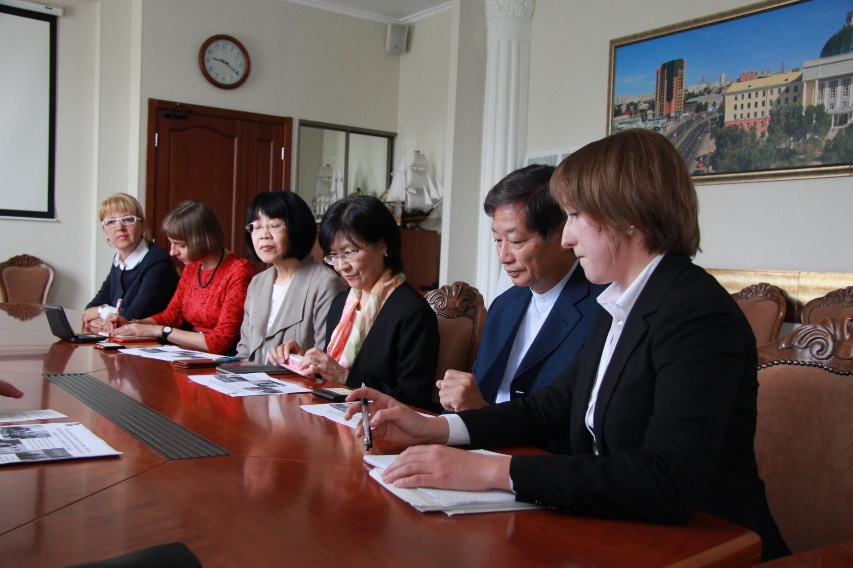 Подписано соглашение о 
сотрудничестве по подготовке 
специалистов сестринского дела.
 В рамках сотрудничества состоится обмен студентами КрасГМУ и университета префектуры Аити (Япония). Май 2018г.
Выводы
Комплексный план работы колледжа выполнен.

 Государственное задание реализовано в рамках установленных показателей. 

Формируемая интегрированная система подготовки в рамках ФГОС ВО И ФГОС СПО как показала практика-эффективный механизм  формирования общих и профессиональных компетенций, механизм положительно влияющий на качество медицинского образования. Данная система является «изюминкой»  и достойна развития.
Направления деятельности колледжа
Создание условий для первичной аккредитации выпускников СПО. 
Подготовка обучающихся к первичной аккредитации.
Подготовка к внедрению новых образовательных стандартов;
Разработка образовательных программ на иностранных языках;
Создание регионального центра компетенций по компетенции  Лабораторные исследования. Для проведения регионального конкурса WorldSkills.